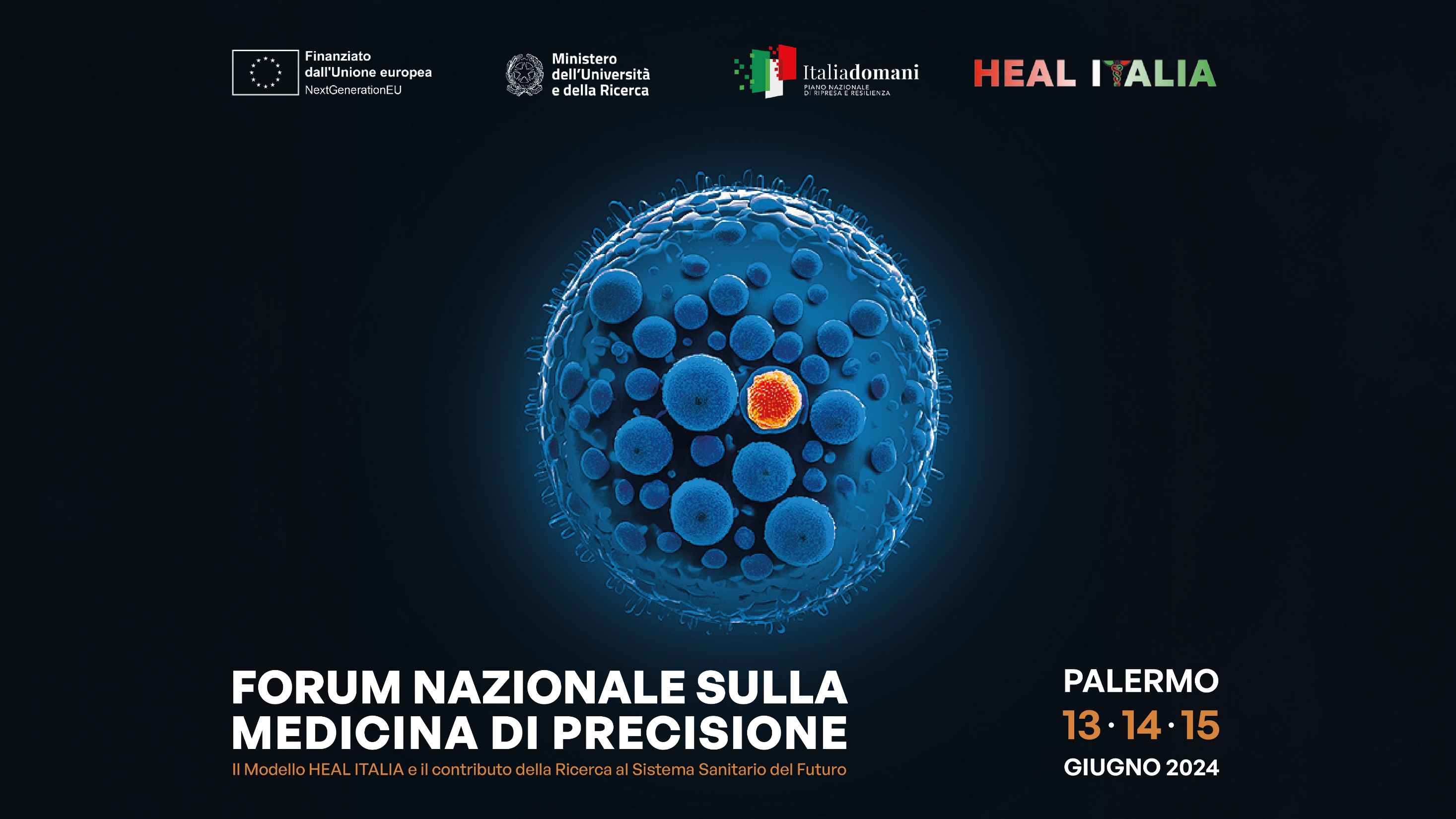 SPOKE 4Precision Diagnostics
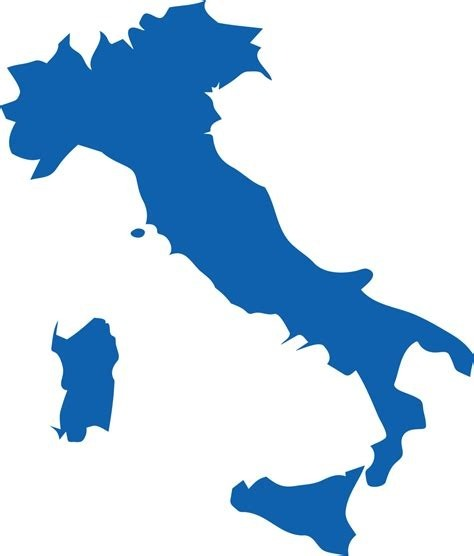 Università di Milano Bicocca
Università di Verona
Università di Modena e Reggio Emilia
Università di Bologna / Sant’Orsola
Università delle Marche
PRESENTAZIONE DELLO SPOKE
Università di Pisa
Sapienza Università di Roma
Università di Tor Vergata
Università di Foggia
54 ricercatori (64)
Università di Cagliari
13 enti affiliati
Università di Palermo
Università di Catania
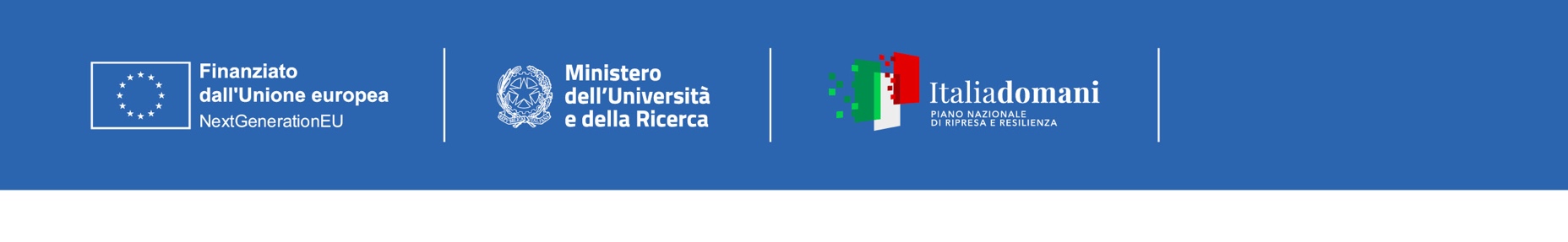 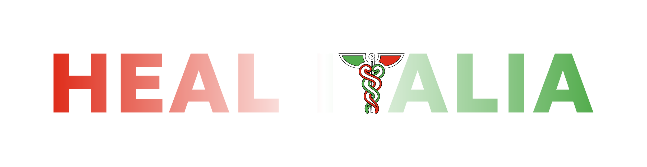 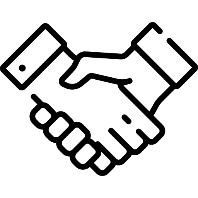 In collaborazione con Spoke 2, Spoke 6 e Spoke 8
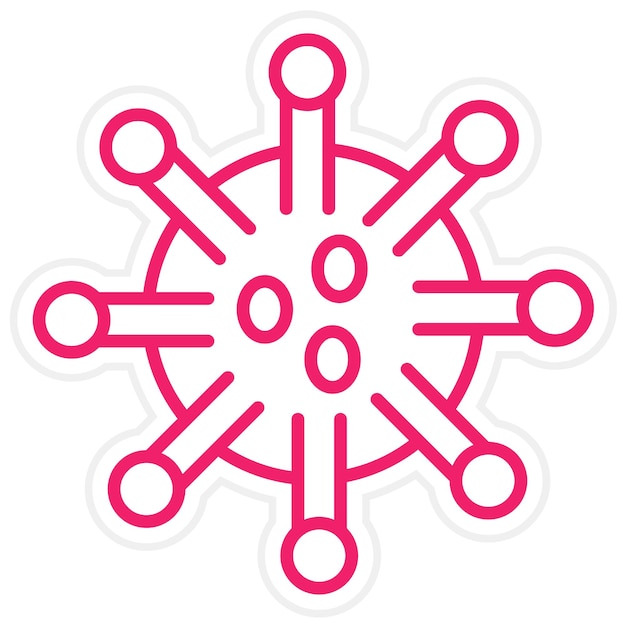 2
3
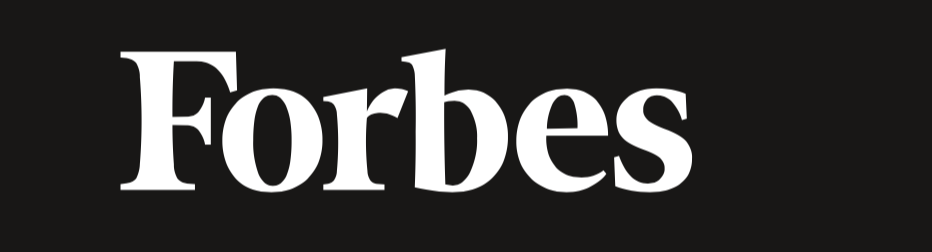 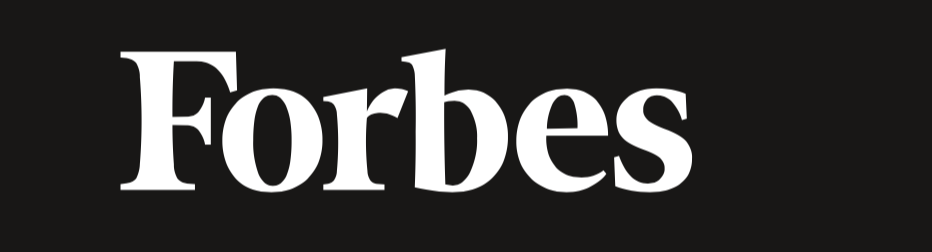 1
4
Scopo dello Spoke
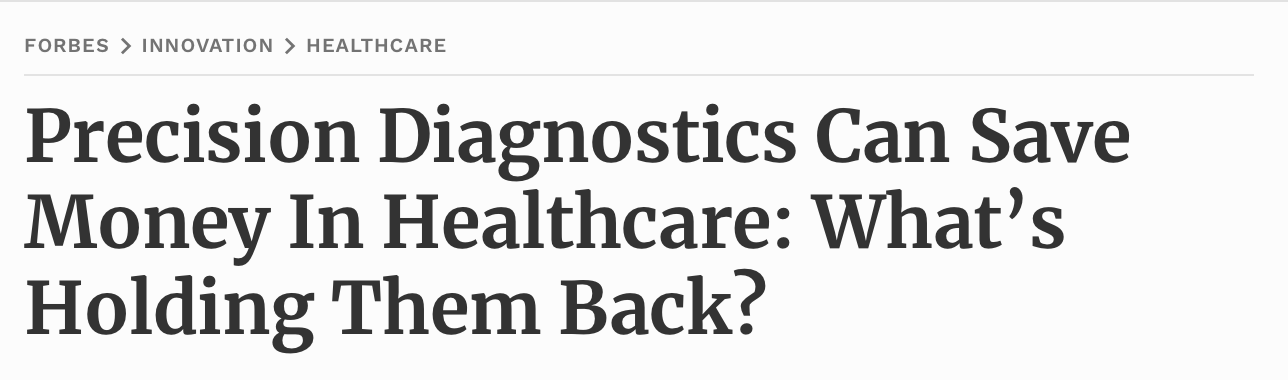 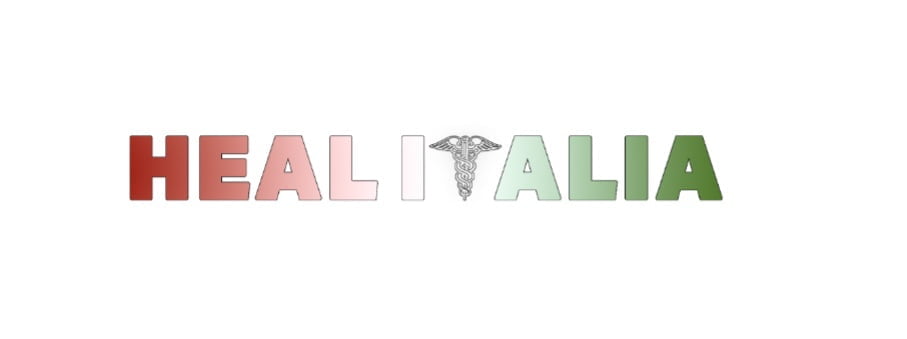 SPOKE 4
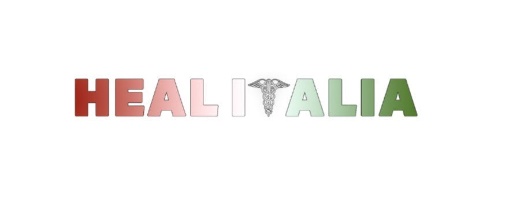 8
5
Creare nuove pathway diagnostiche al fine di ottenere una diagnosi:
7
6
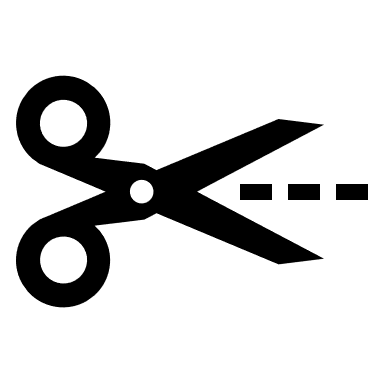 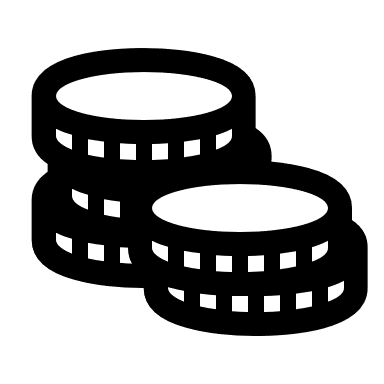 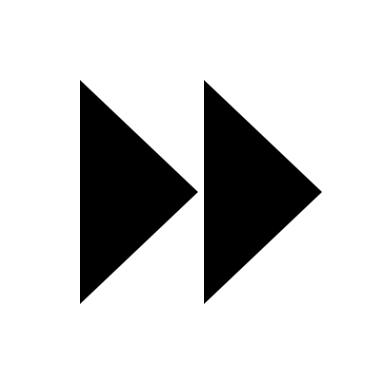 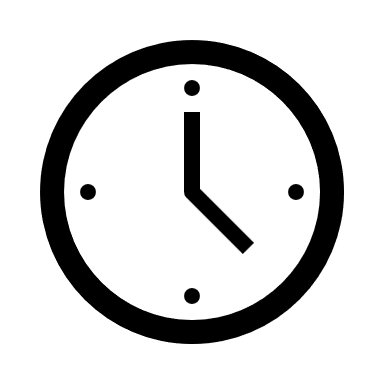 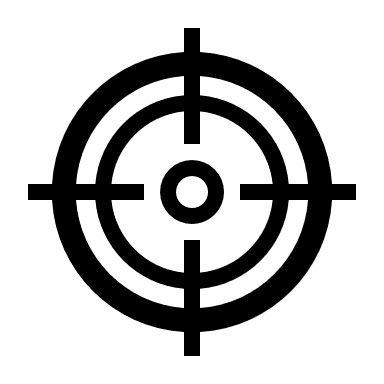 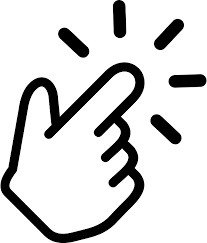 Rapida
Precoce
Precisa
Accessibile
Costo-efficace
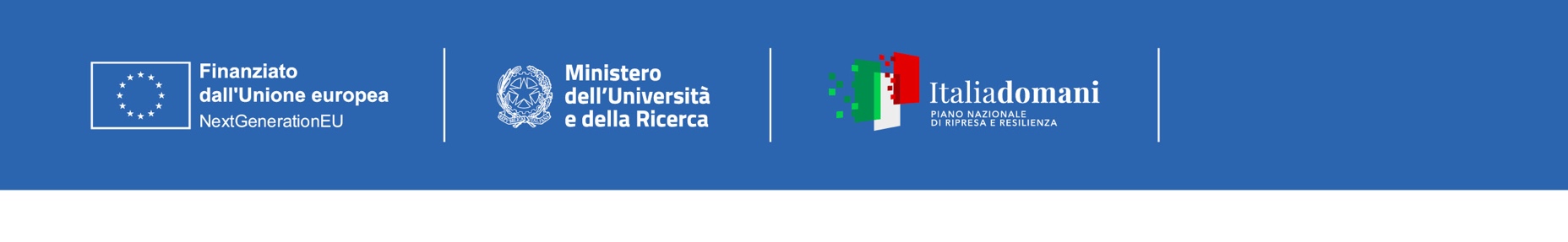 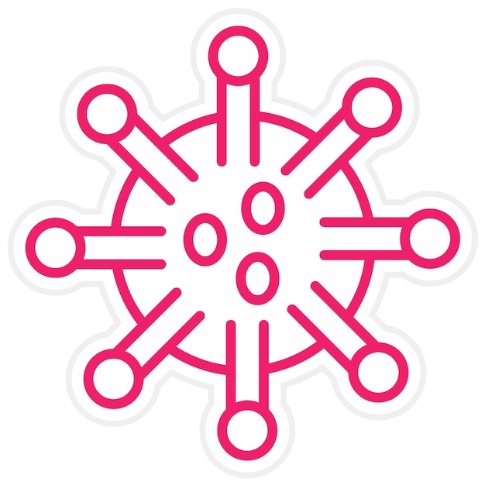 In quali patologie?
2
3
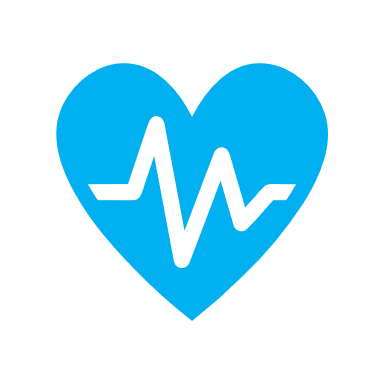 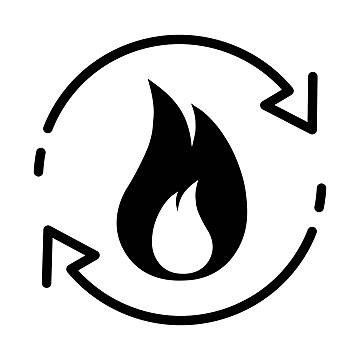 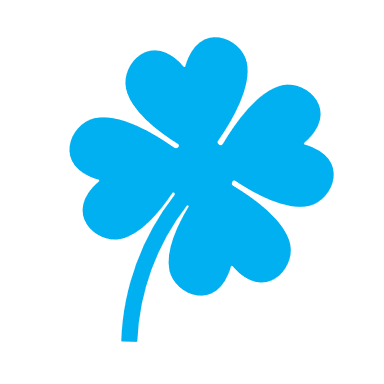 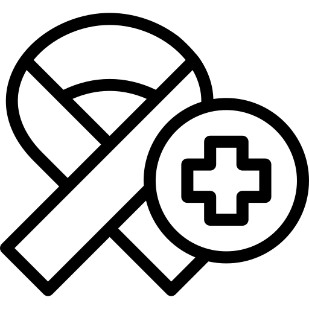 1
4
Cardiovascolari
Metaboliche
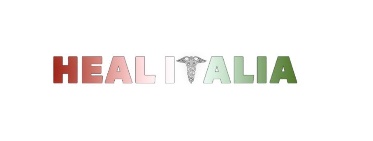 Oncologiche
Rare
SPOKE 4
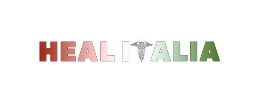 8
5
7
6
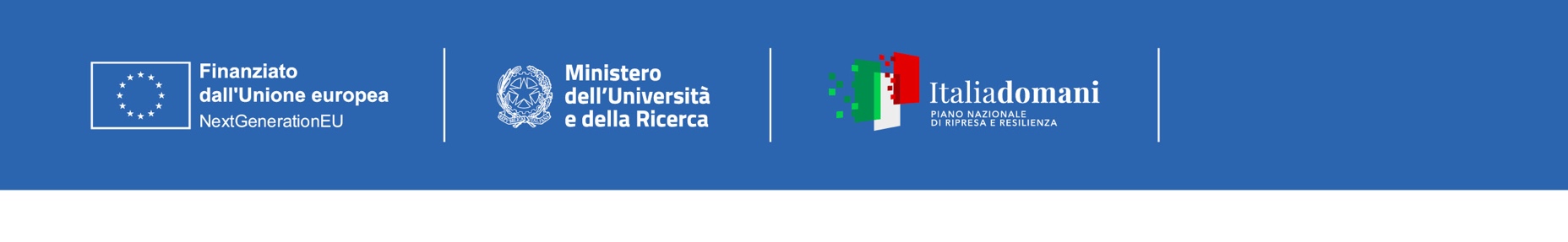 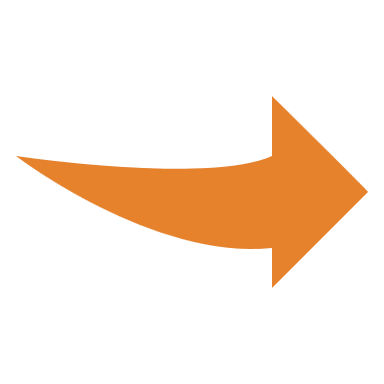 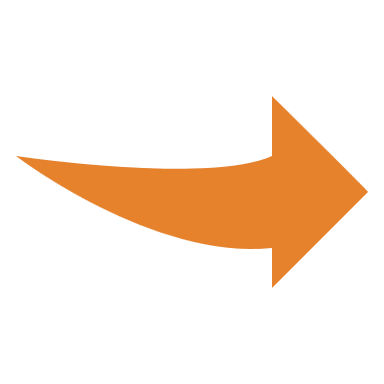 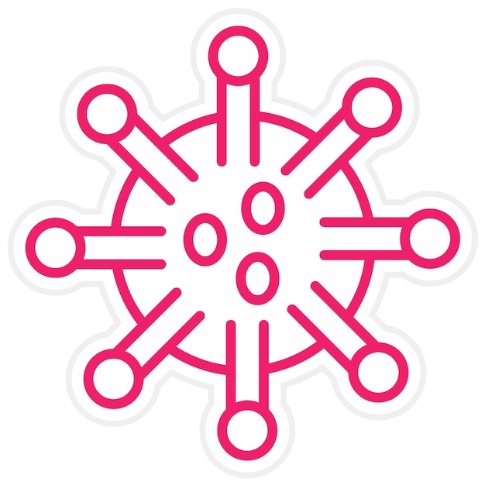 WP 1
Nuovi markers precoci e  non-invasivi
2
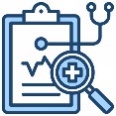 3
1
4
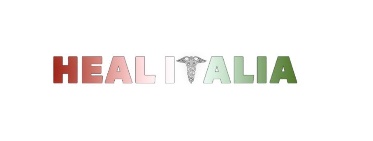 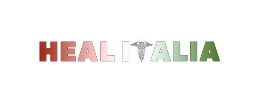 8
5
WP 2
Nuovi strumenti di diagnosi biologica avanzata patologie complesse e oncologiche
WP 3
Nuove soluzioni per acquisizione e interpretazione di immagini digitali
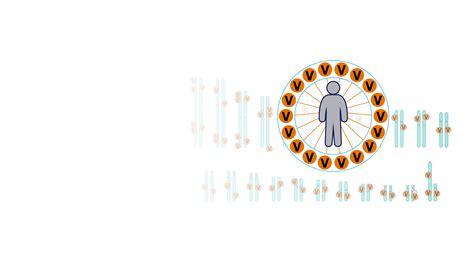 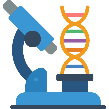 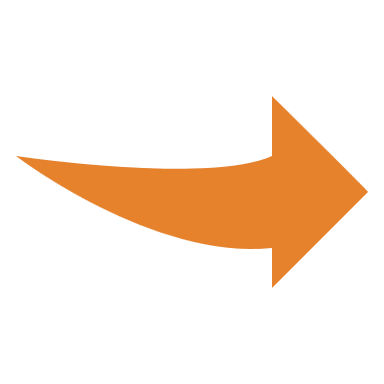 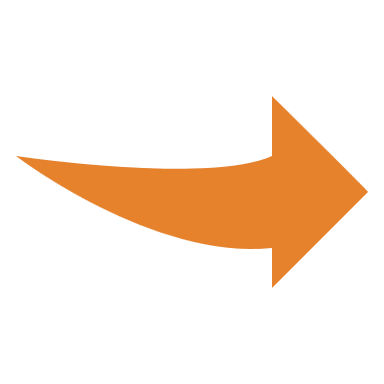 7
6
WP 4
Frontiera network-based nel management delle patologie poligeniche e tumorali
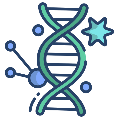 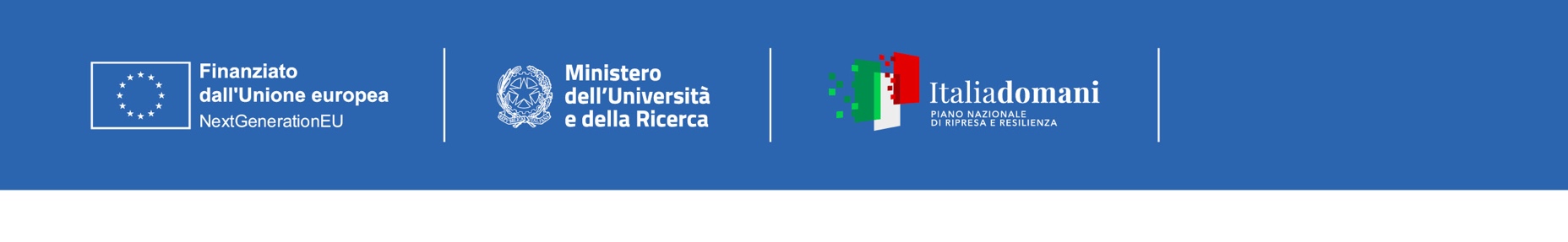 SPOKE 4Precision Diagnostics
Dove siamo?
9 Preclinici
52 Studi originali
43 Clinici
35 Pubblicazioni
Su riviste indicizzate, open access, ad alto impatto
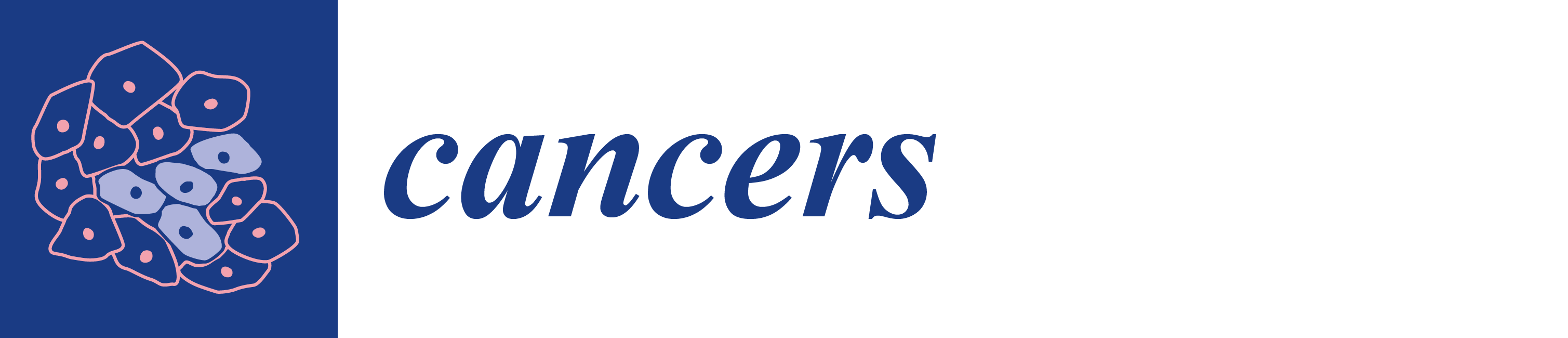 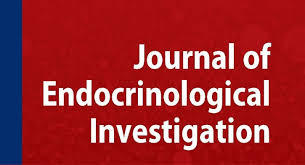 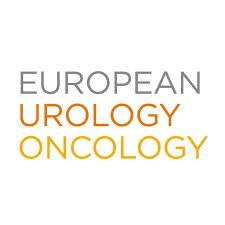 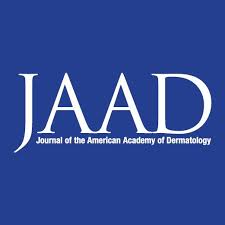 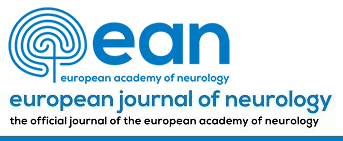 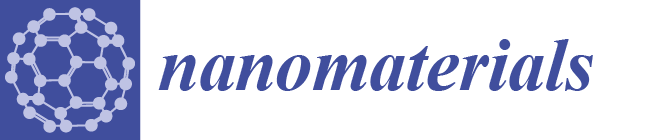 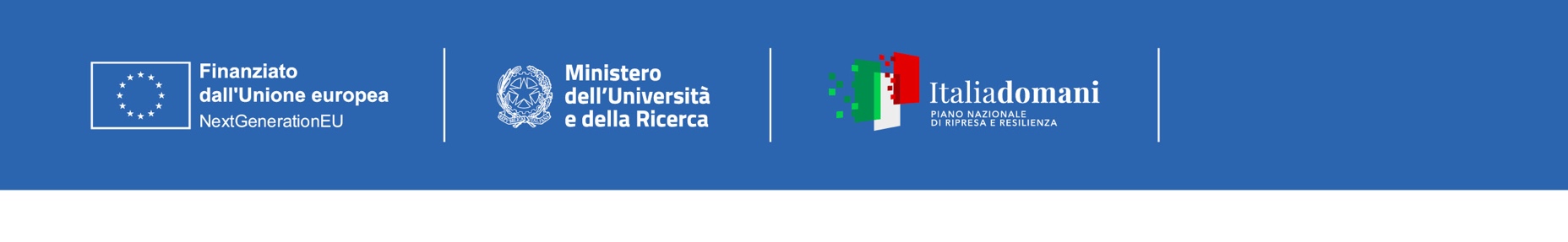 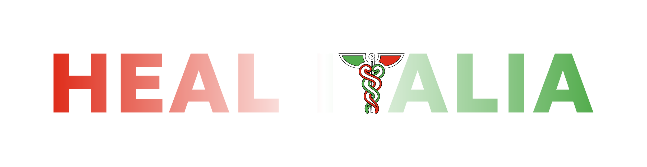 SPOKE 4Precision Diagnostics
Dove stiamo andando?
I primi esempi di applicazione pratica della diagnostica di precisione
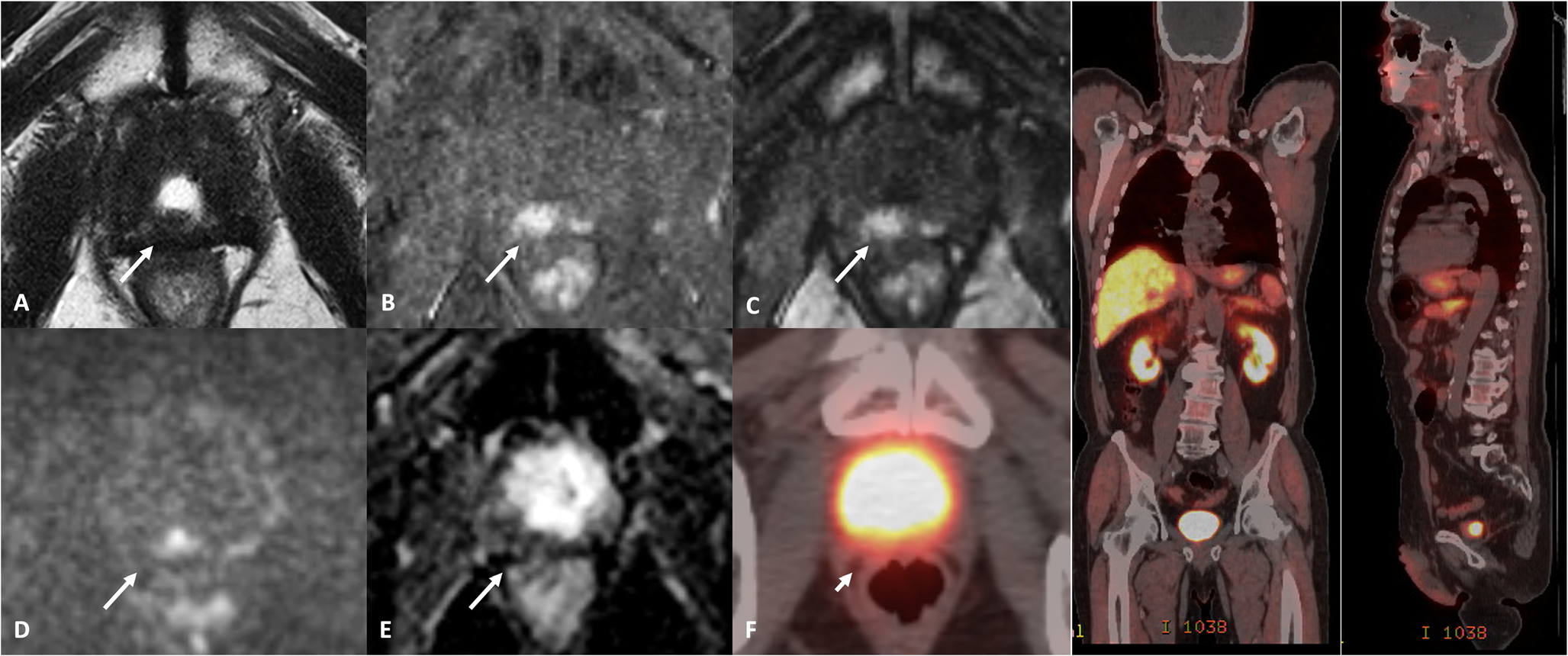 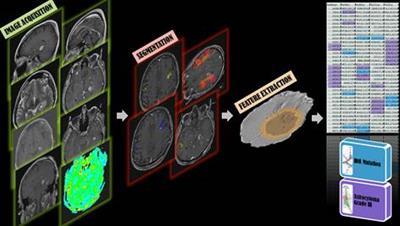 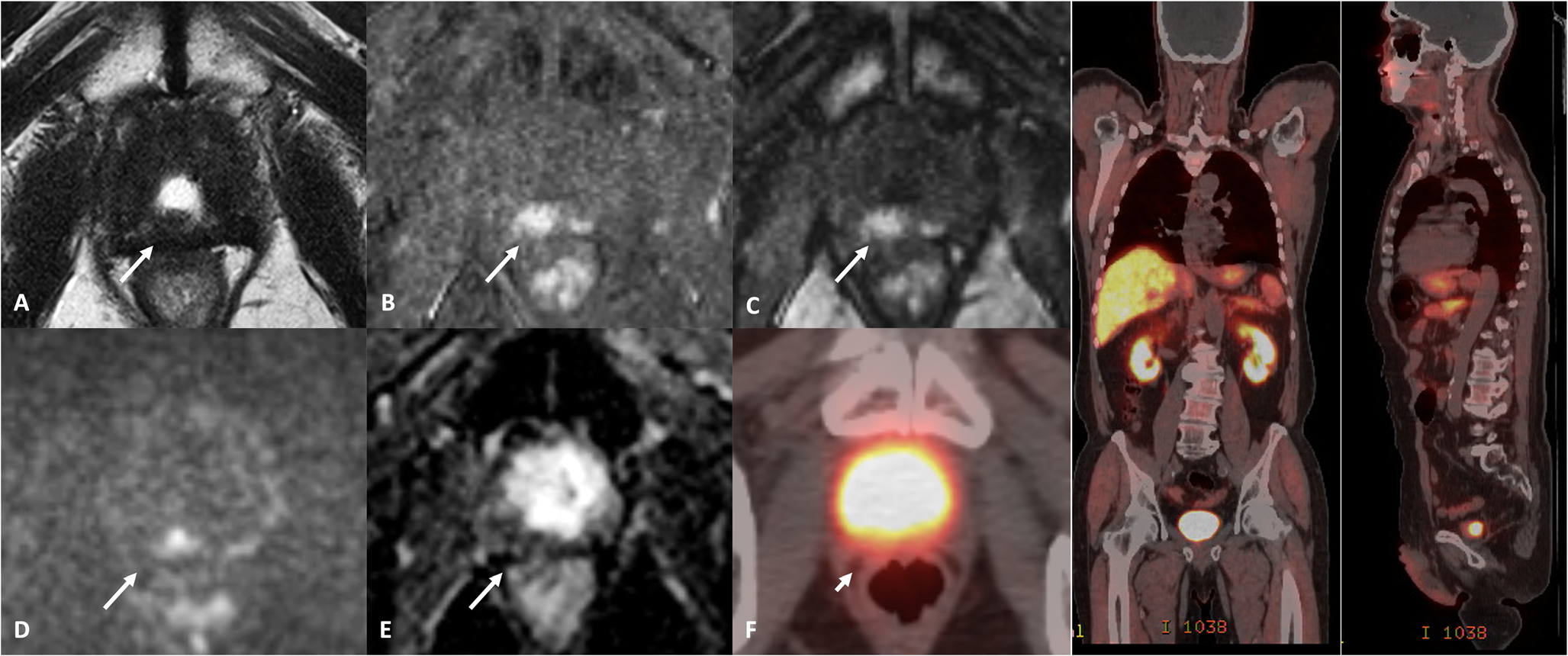 Nuove frontiere dell’imaging MRI
RMN bi-parametrica della prostata senza mezzo di contrasto
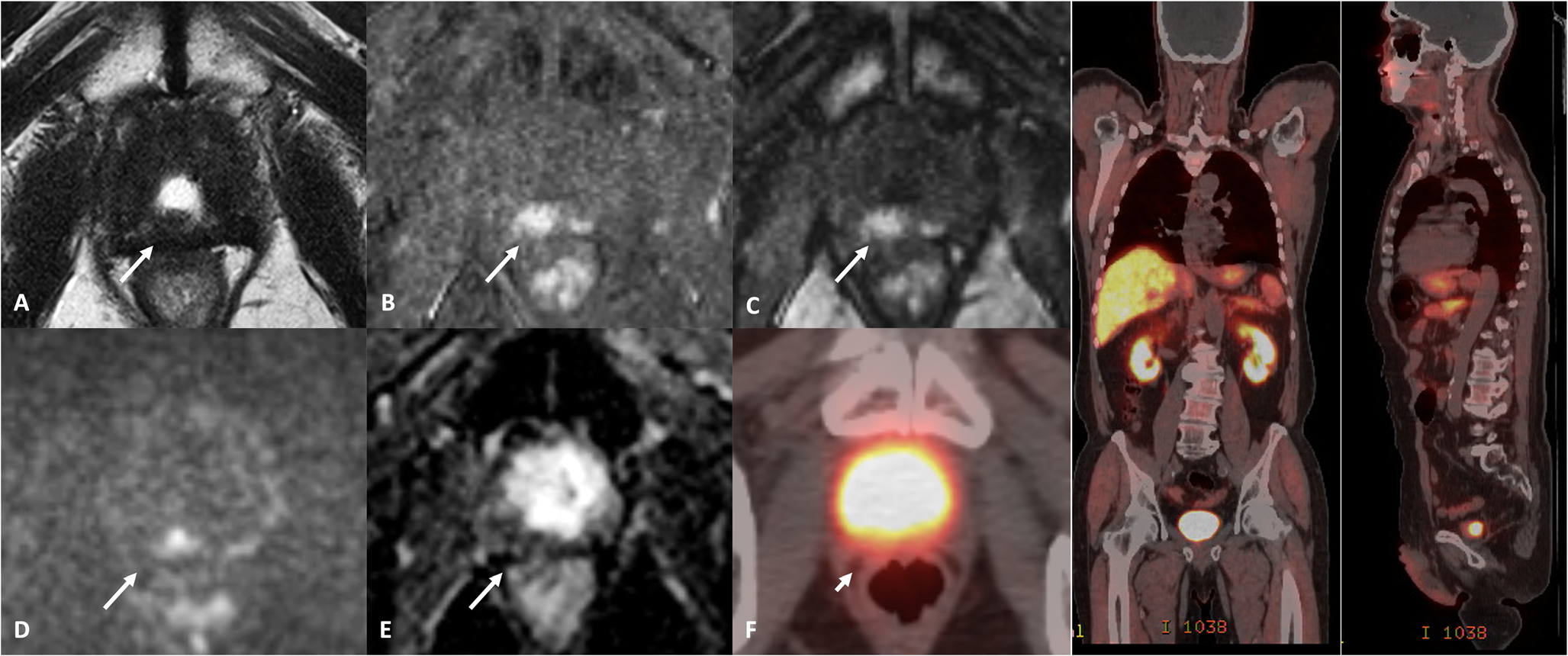 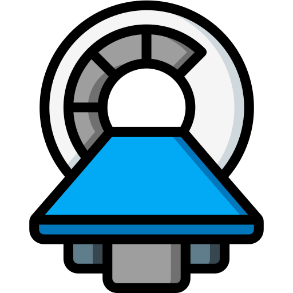 Screening e follow-up del tumore prostatico più rapido, economico ed efficace
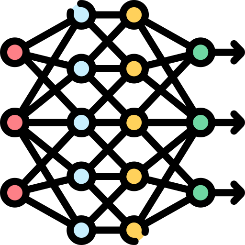 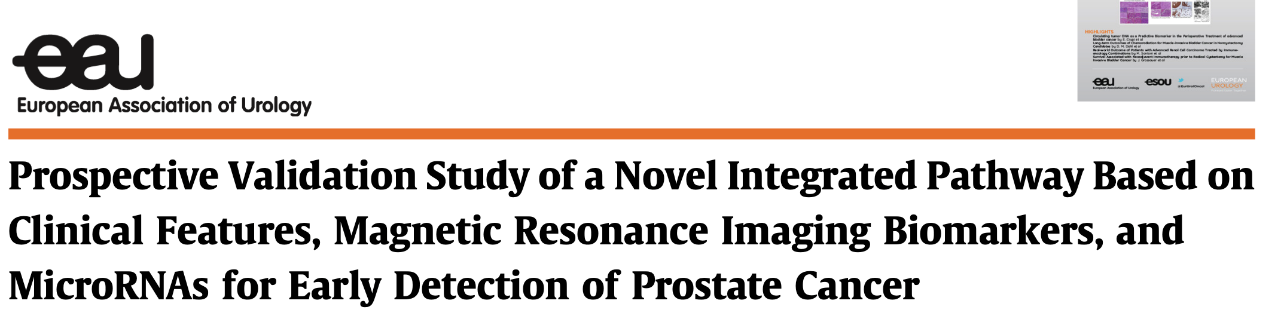 Nuovi algoritmi basati IA per guidare la biopsia prostatica
Nuovi score (PI-RR), per individuare precocemente la recidiva tumorale tramite RMN senza dover ricorrere a PET/CT (più invasiva).
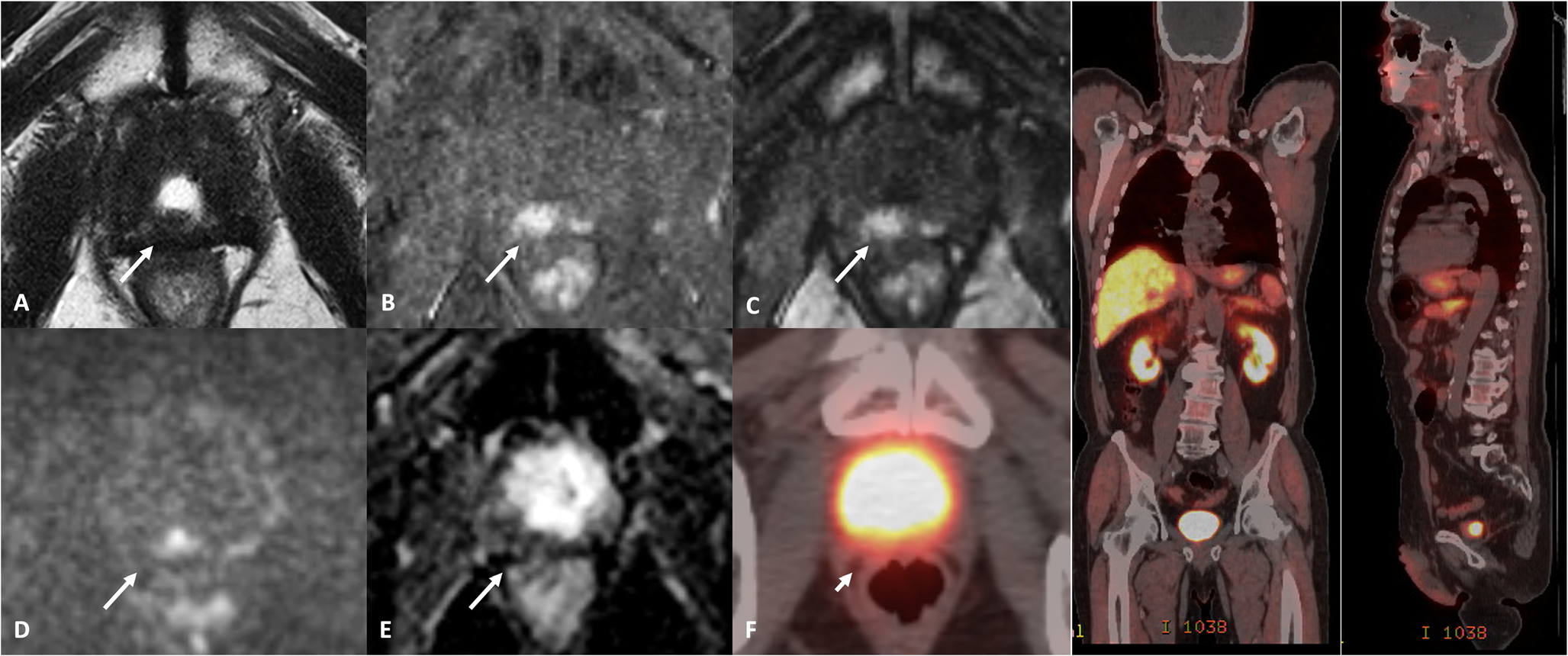 Risonanza Magnetica
Intelligenza Artificiale
400 pazienti
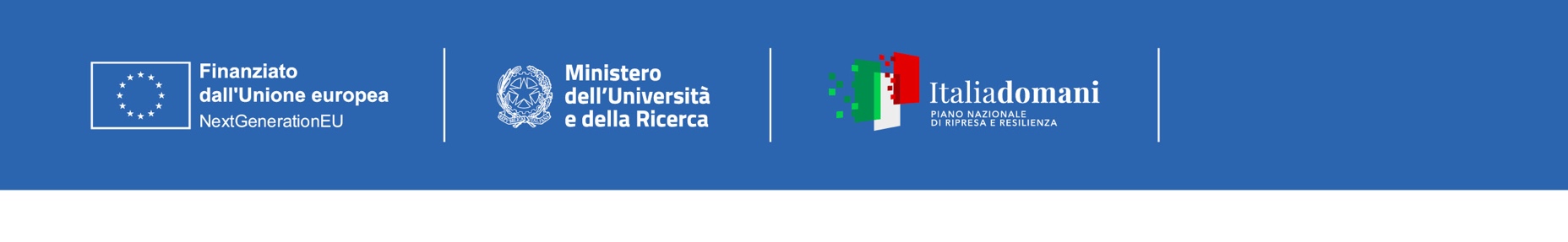 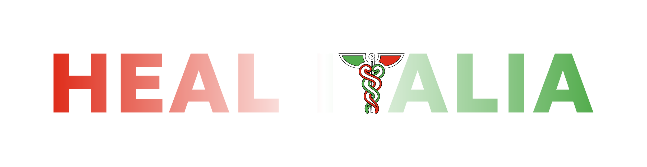 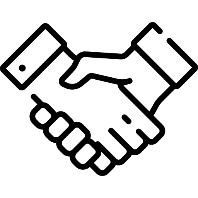 In collaborazione con Spoke 8
SPOKE 4Precision Diagnostics
Dove stiamo andando?
I primi esempi di applicazione pratica della diagnostica di precisione
Innovazioni nella Medicina Nucleare
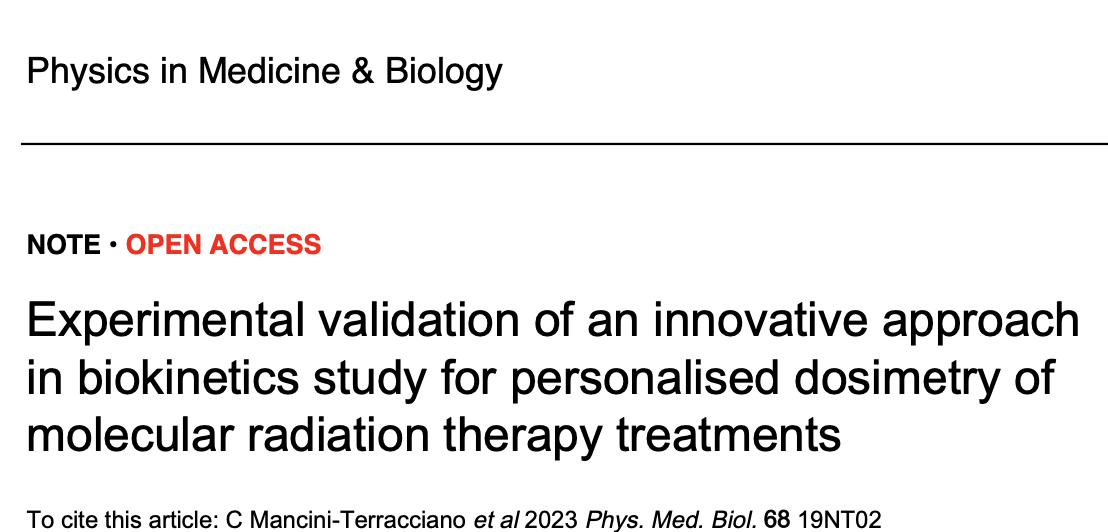 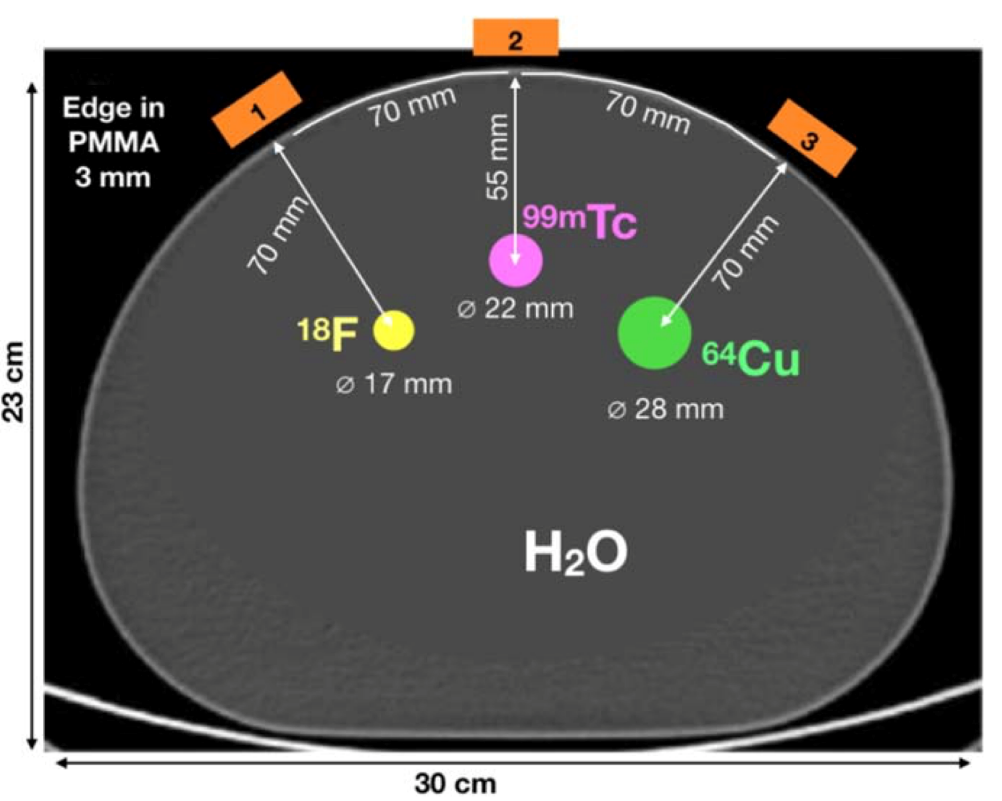 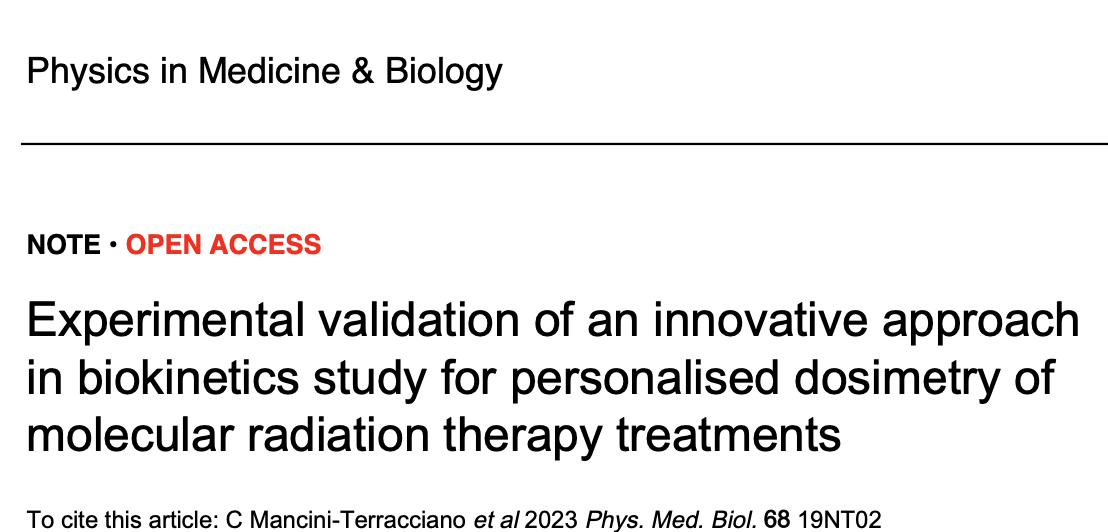 Personalizzazione del trattamento radioterapico molecolare con un misuratore indossabile della dose di radiazioni assorbita (dosimetria interna)
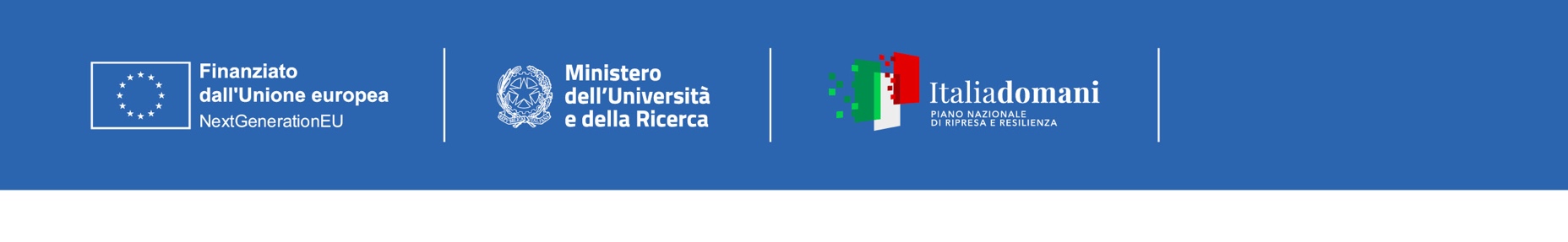 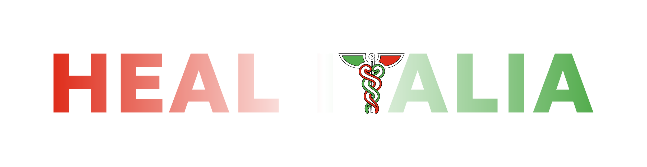 SPOKE 4Precision Diagnostics
Dove stiamo andando?
I primi esempi di applicazione pratica della diagnostica di precisione
La biologia molecolare come strumento di medicina personalizzata
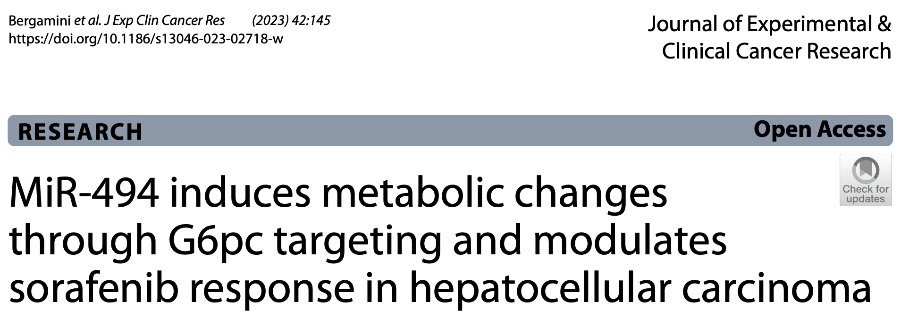 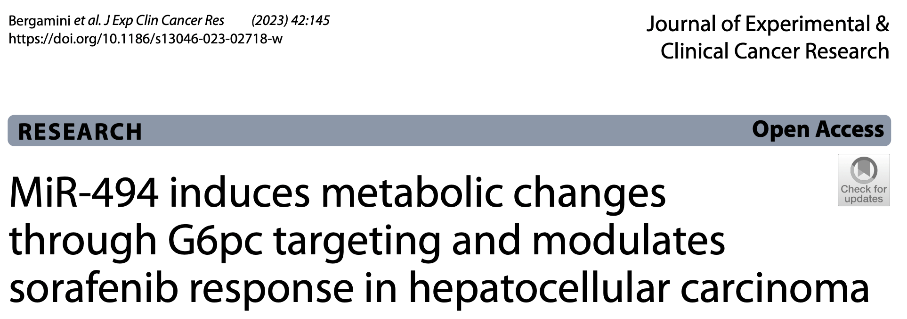 Il micro-RNA 494 ha dimostrato un ruolo cruciale nella riprogrammazione metabolica in cellule di carcinoma epatocellulare
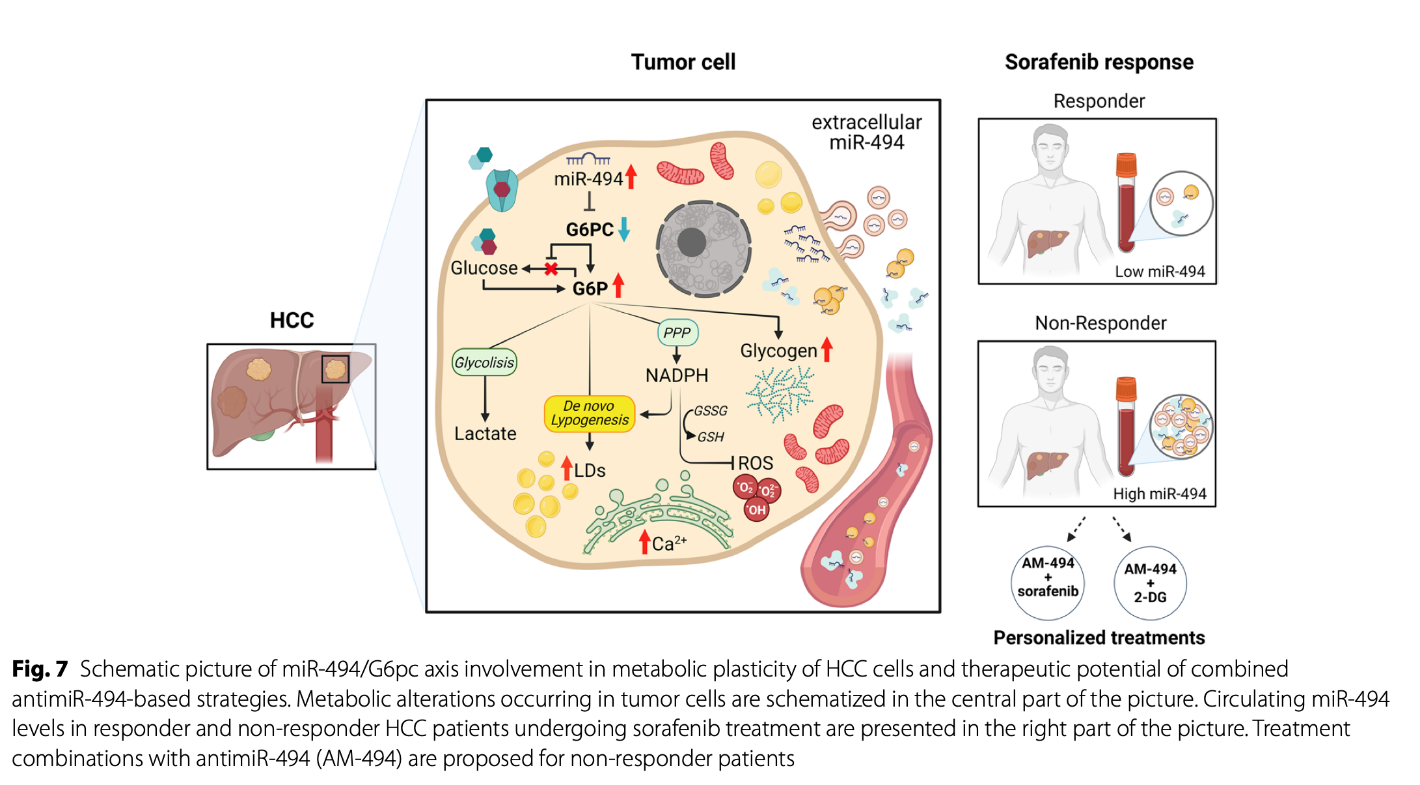 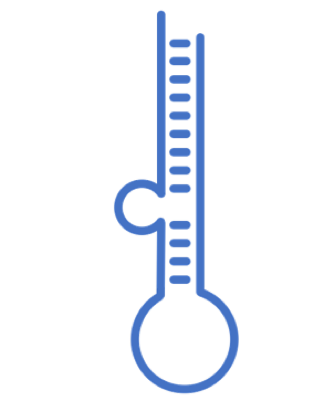 Ruoli potenziali:
Biomarcatore di risposta alla terapia con sorafenib
Bersaglio terapeutico per strategie combinate con sorafenib o altri farmaci oncologici
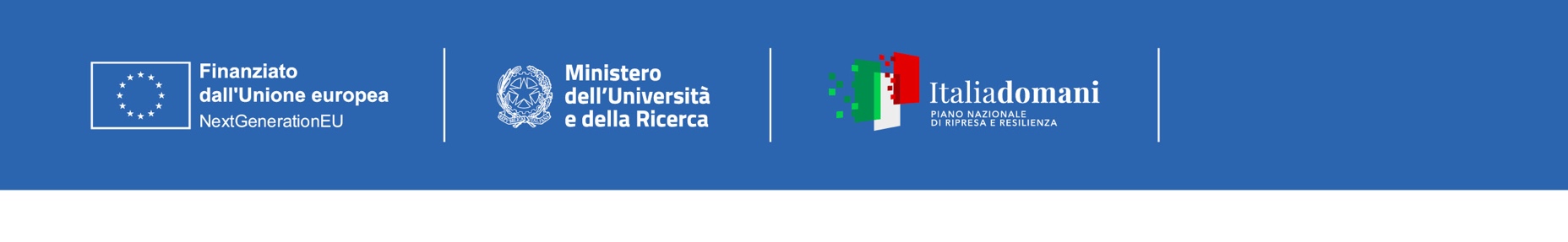 SPOKE 4Precision Diagnostics
La sfida
Dal laboratorio alla pratica clinica
Applicare l’AI alla pratica clinica
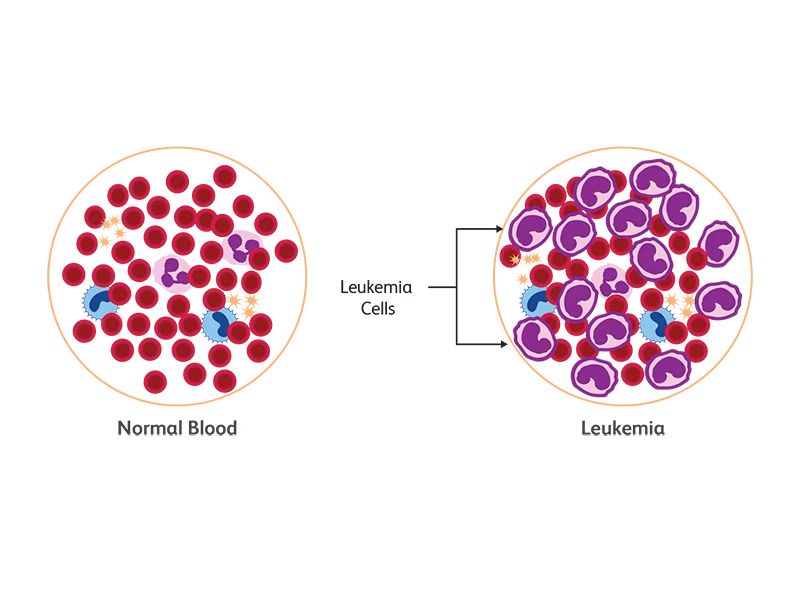 Nella stima del rischio cardiovascolare per ottimizzare l’indicazione all’impianto di defibrillatori cardiaci impiantabili
Nei tumori ematologici  per una migliore stratificazione e prognosi
300 pazienti
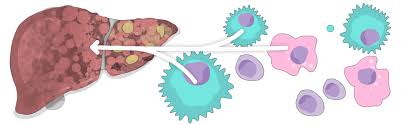 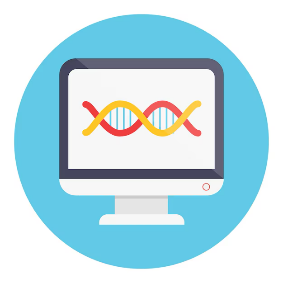 Nell’ottenere una riduzione dimensionale dei dati genomici in patologie complesse  diagnosi personalizzata
Nelle patologie autoimmuni epatiche  diagnosi differenziale tra cirrosi biliare primitiva e epatite autoimmune
40 pazienti
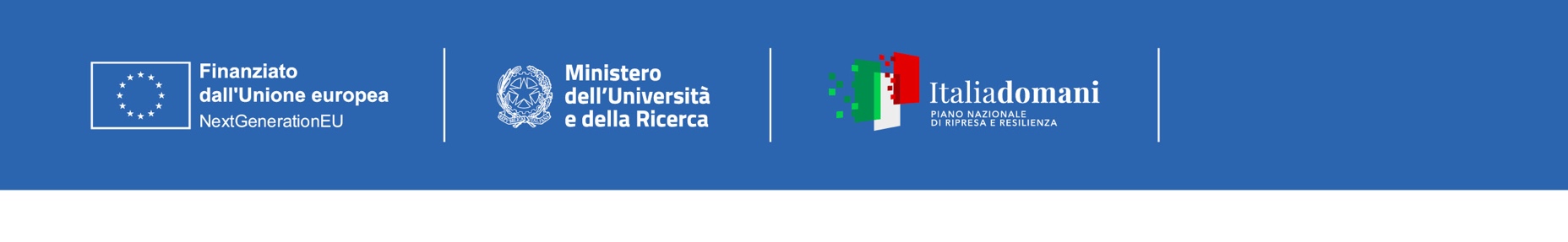 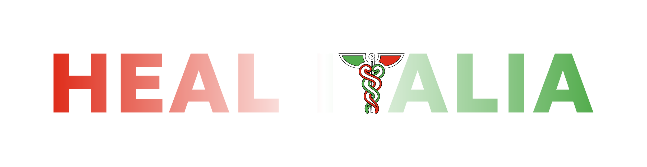 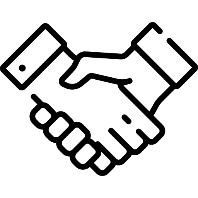 In collaborazione con Spoke 2
SPOKE 4Precision Diagnostics
La sfida
Dal laboratorio alla pratica clinica
Nelle malattie Rare
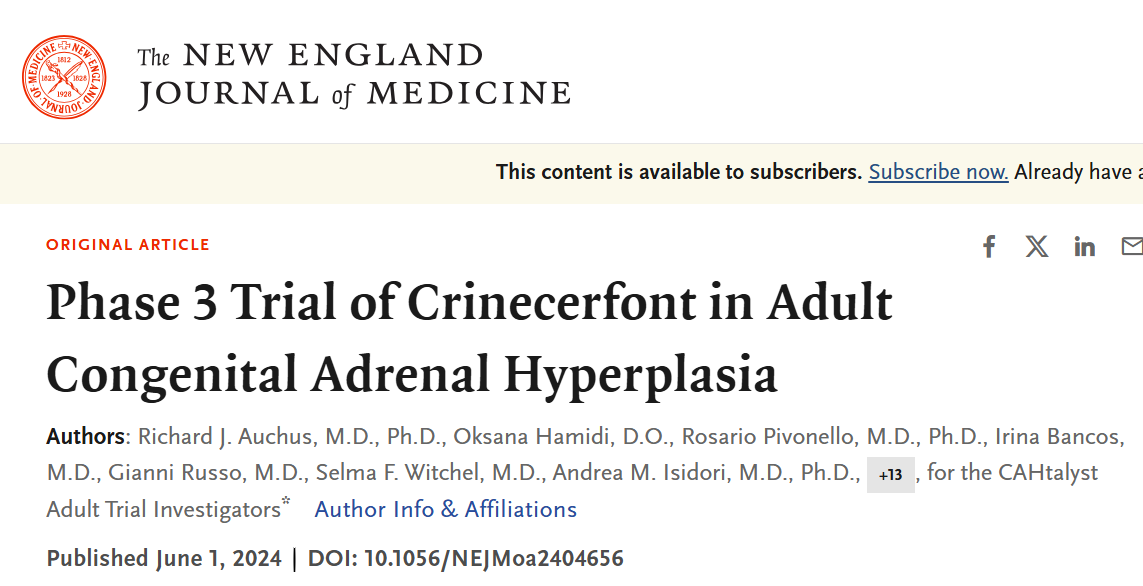 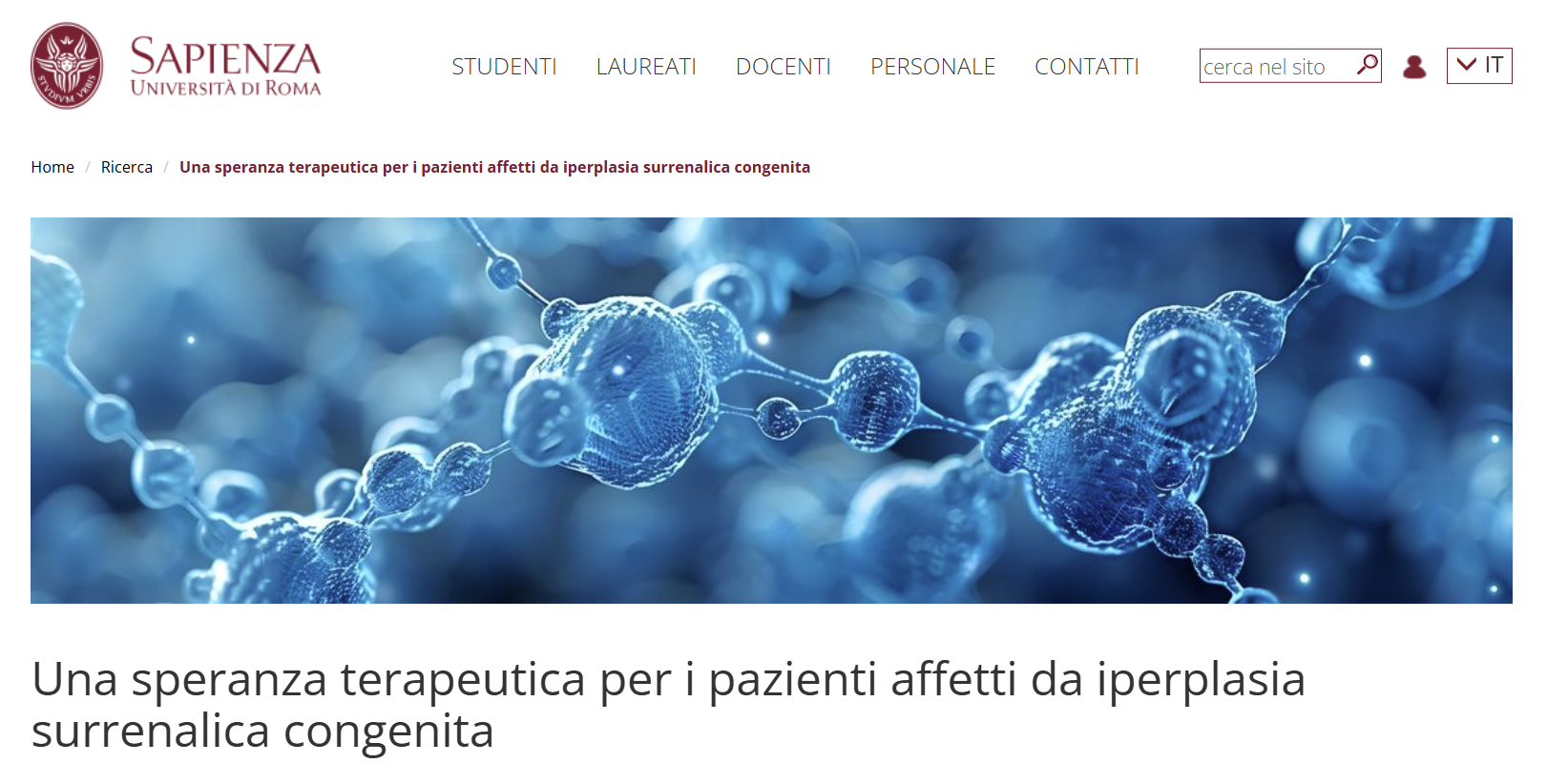 Andrea M. Isidori, M.D., Ph.D., et al.
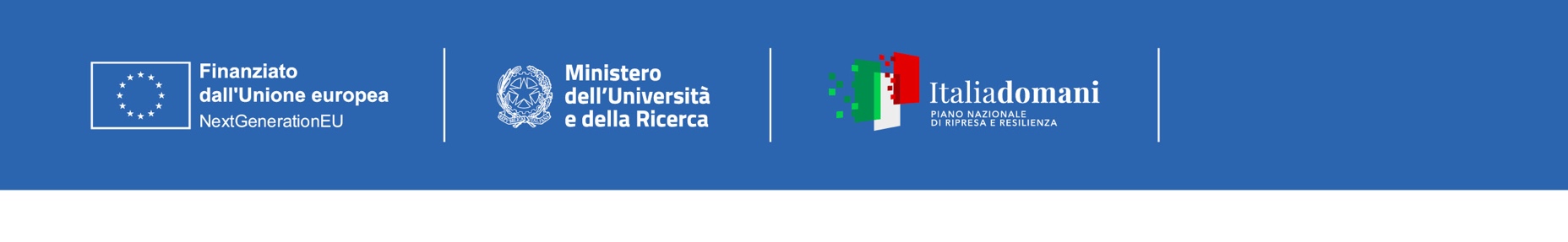 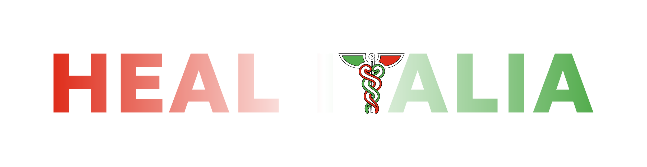 SPOKE 4Precision Diagnostics
La sfida
Dal laboratorio alla pratica clinica
Creare un’infrastruttura di digital pathology
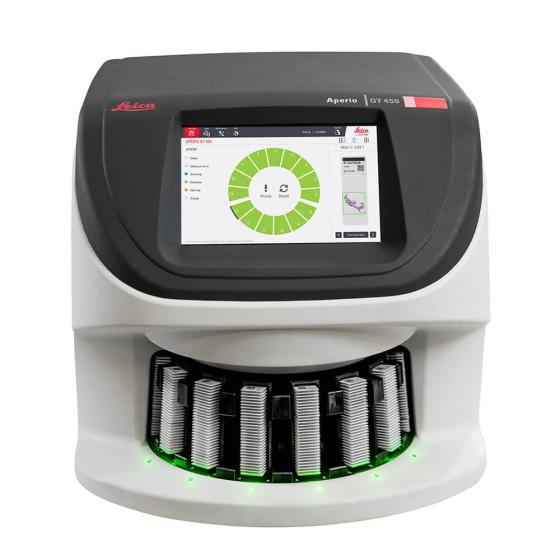 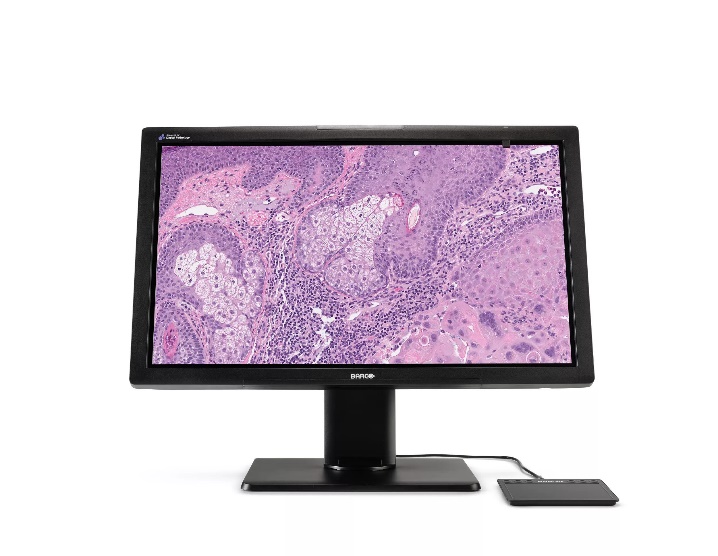 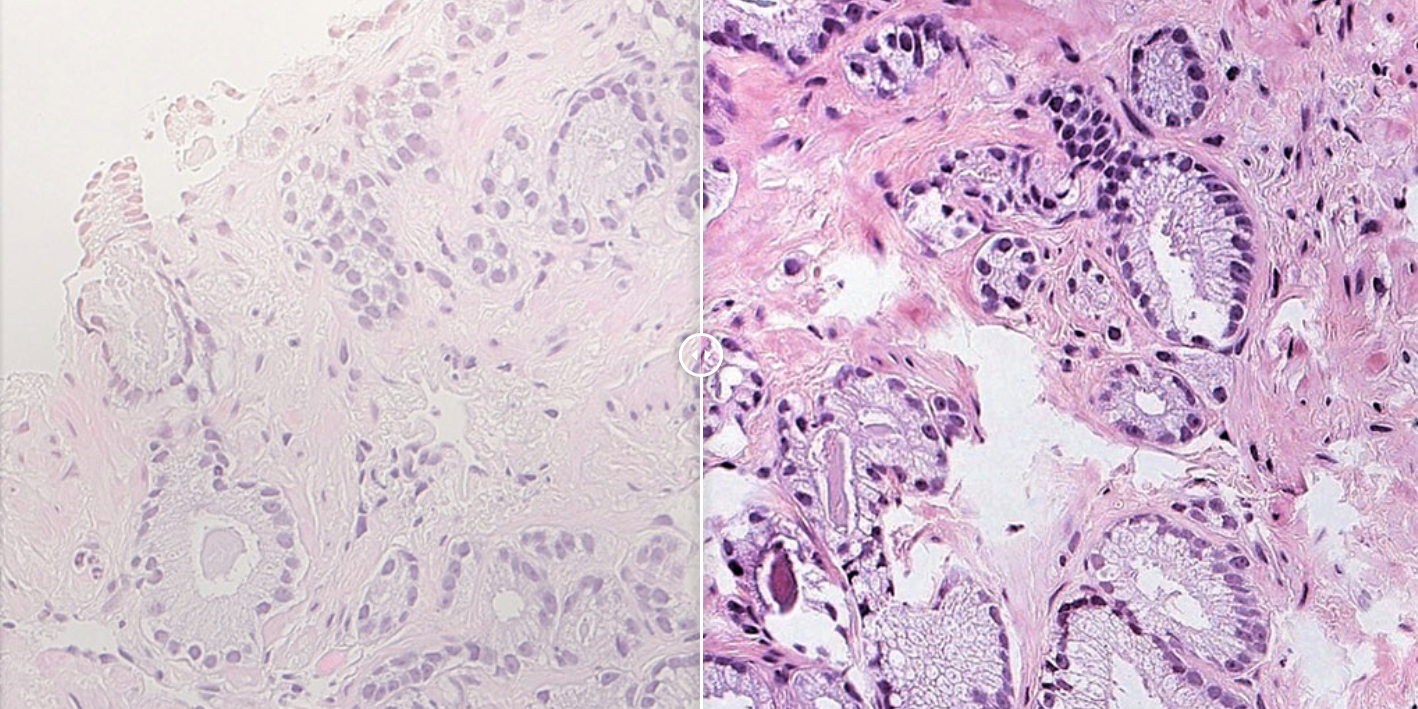 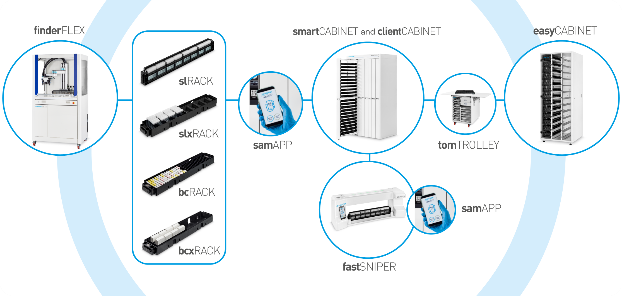 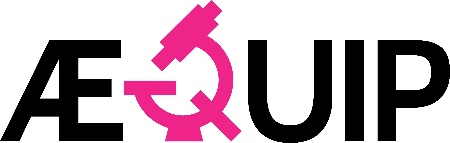 Sistema di archiviazione automatizzato
Nuova WorkStation
Nuovo scanner di ultima generazione
Sistema di standardizzazione 
AI-assisted
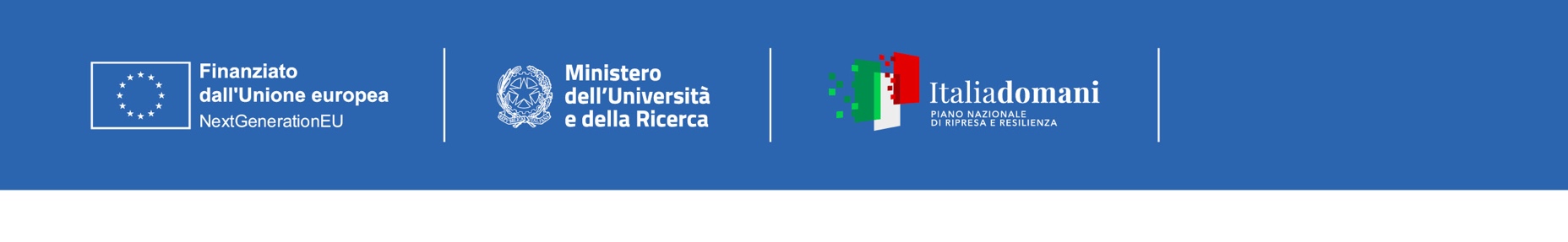 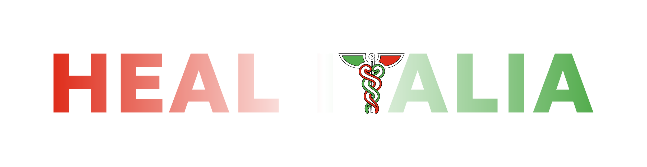 SPOKE 4Precision Diagnostics
La sfida
Dal laboratorio alla pratica clinica
Deep Learning helps discriminating Autoimmune Hepatitis and Primary Biliary Cholangitis
Gerussi & Saldanha et al 
JHEP Reports 2024 accepted
Patients
Liver biopsy
Slide scanner
Digital Slide
Tesselation
Normalization
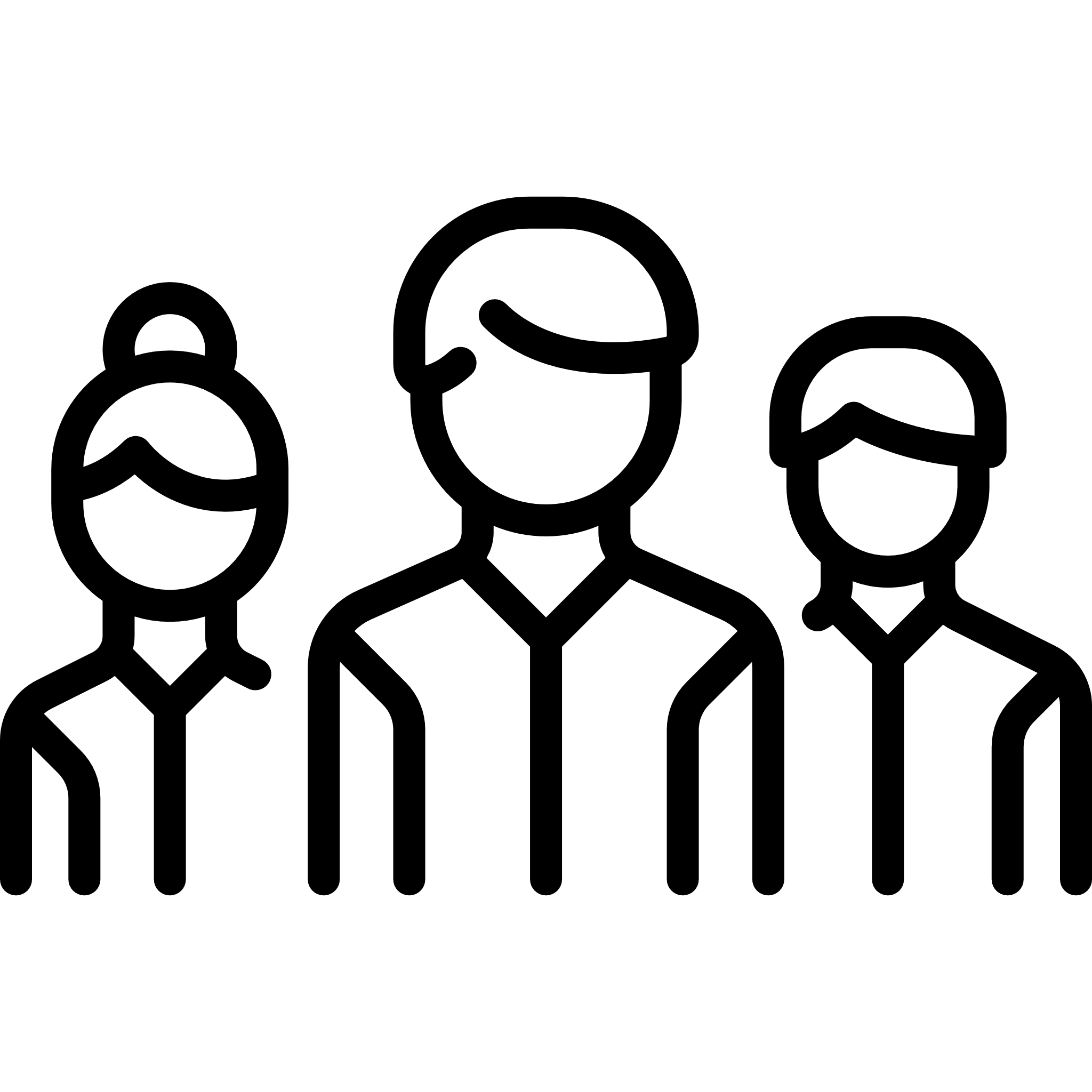 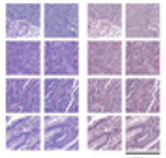 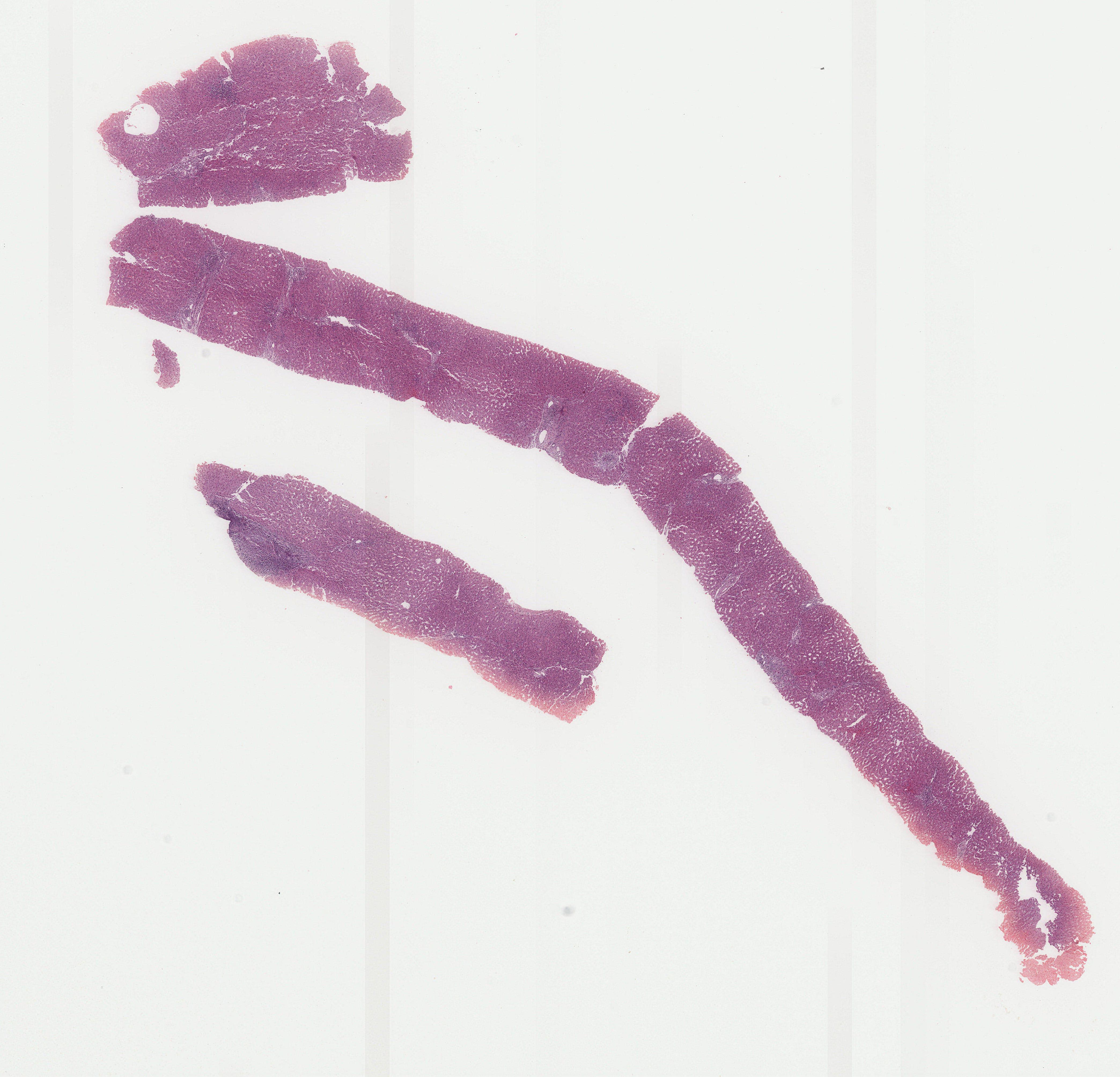 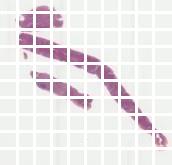 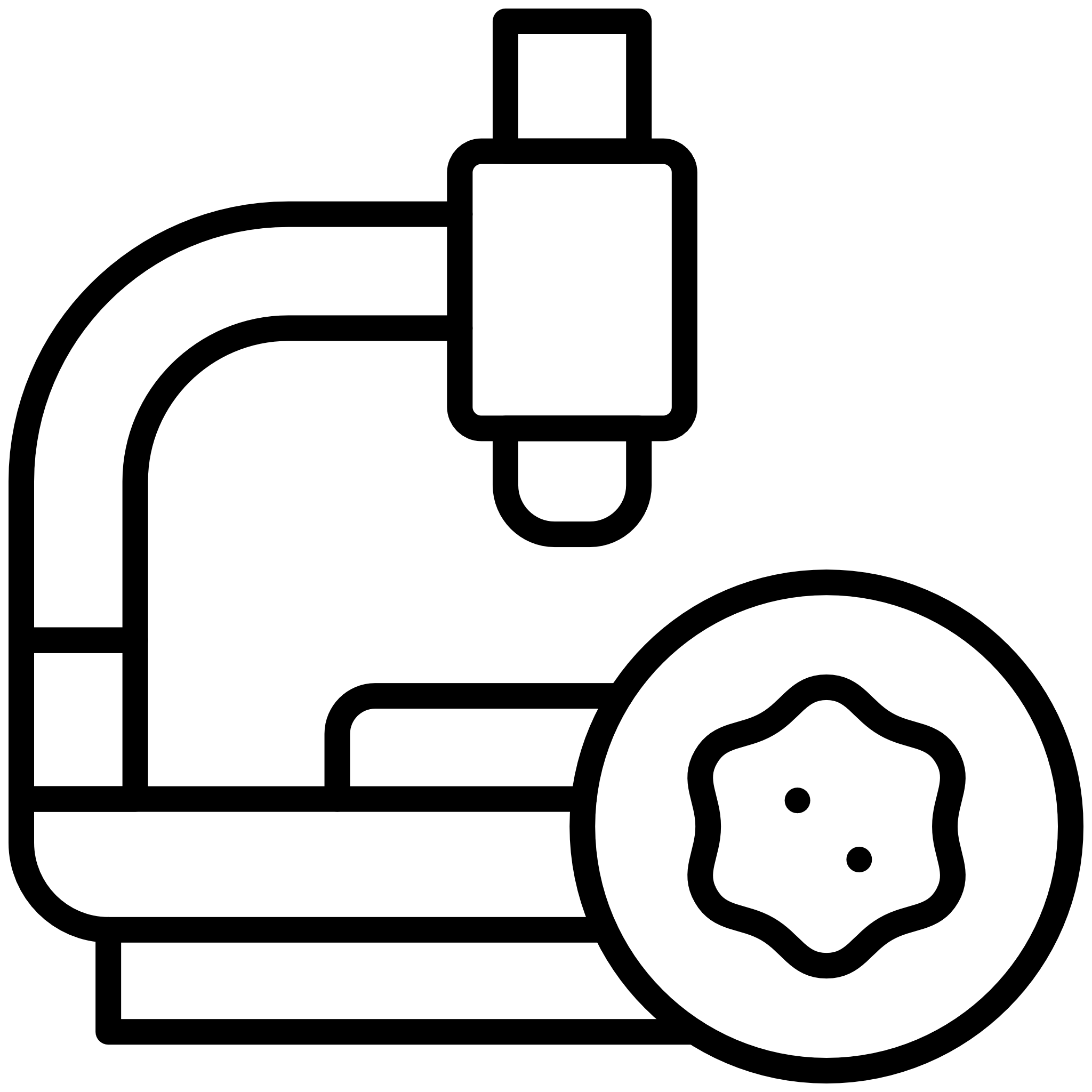 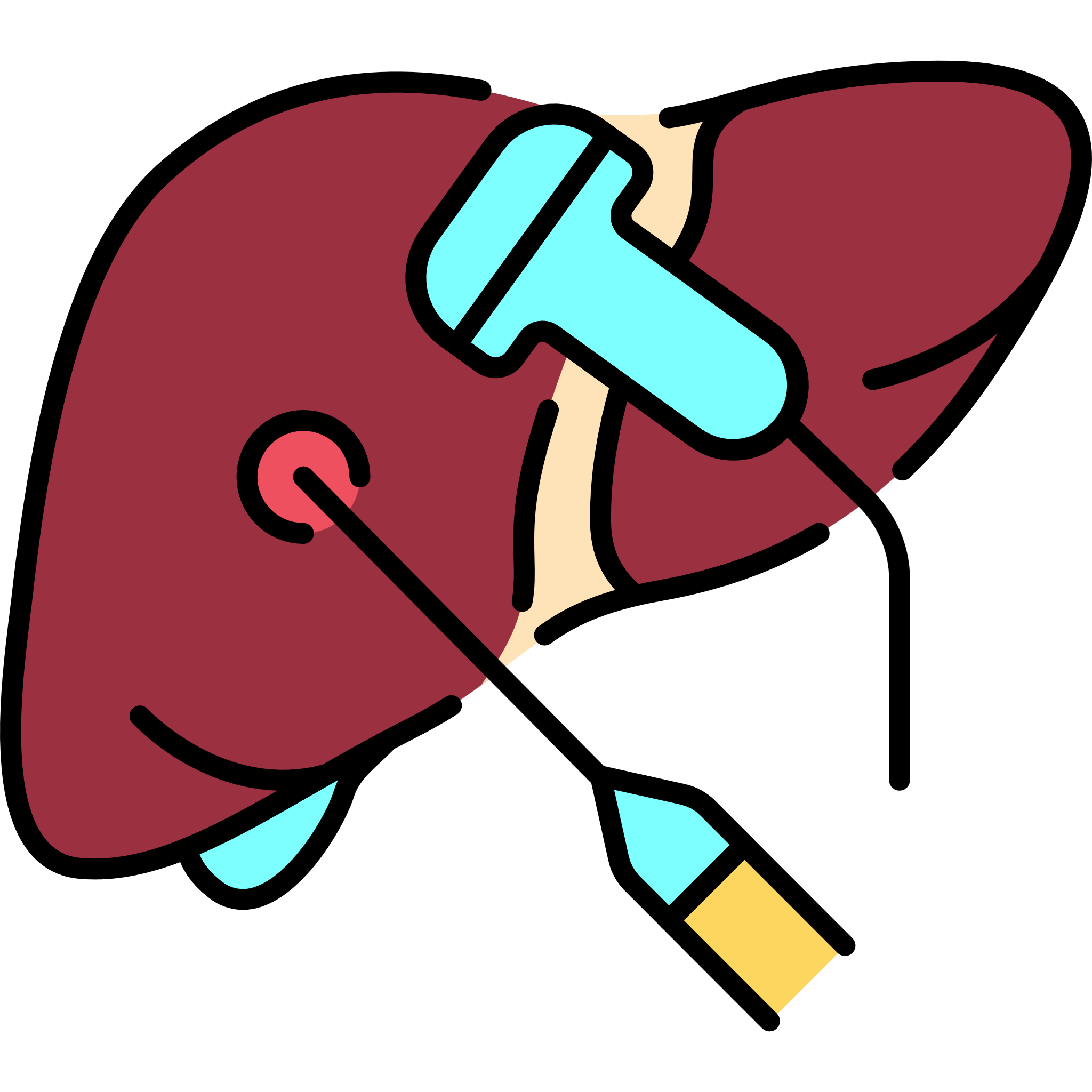 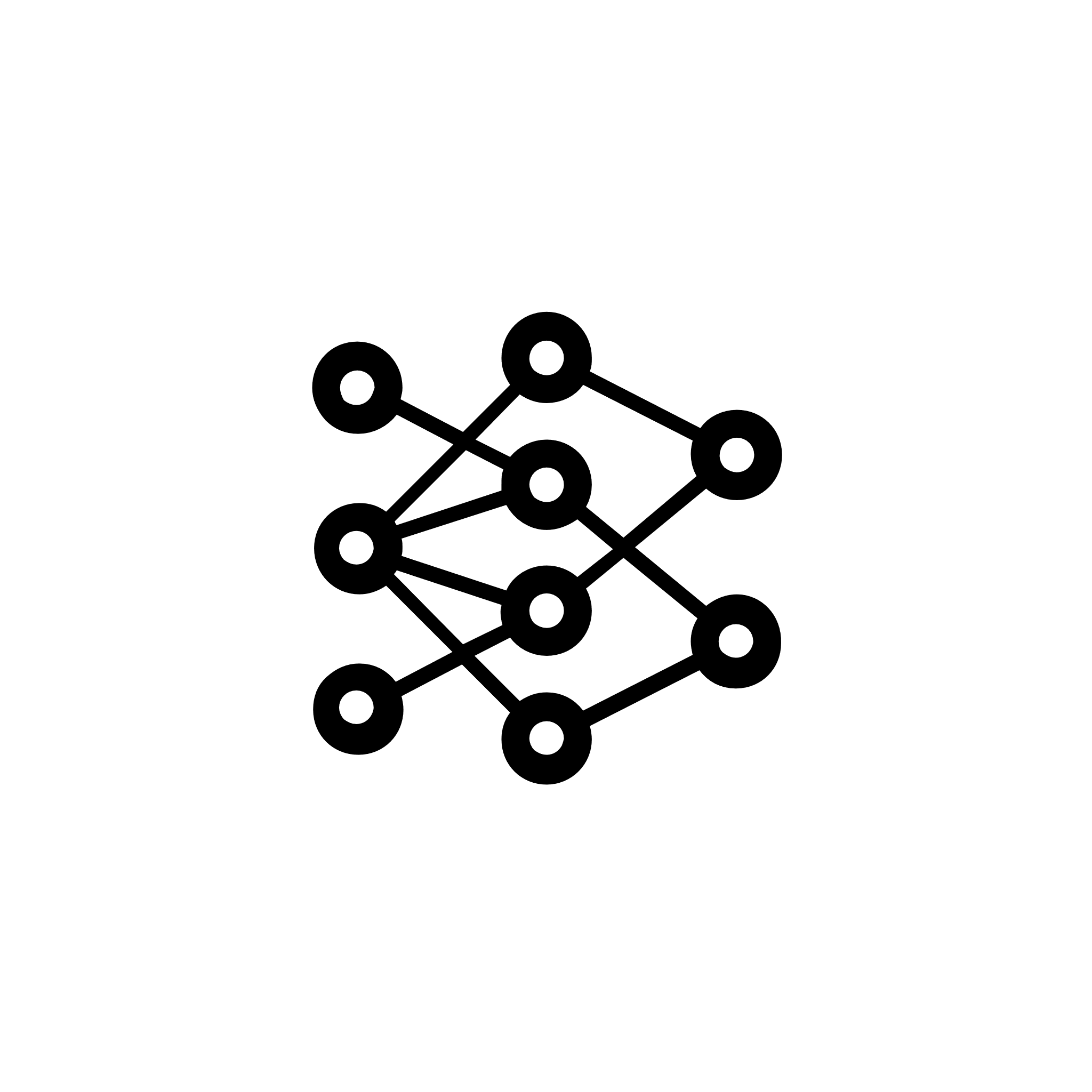 Transformer-based feature extractor
Multiple Instance Learning
Saved features
Visualization
FC
-
748
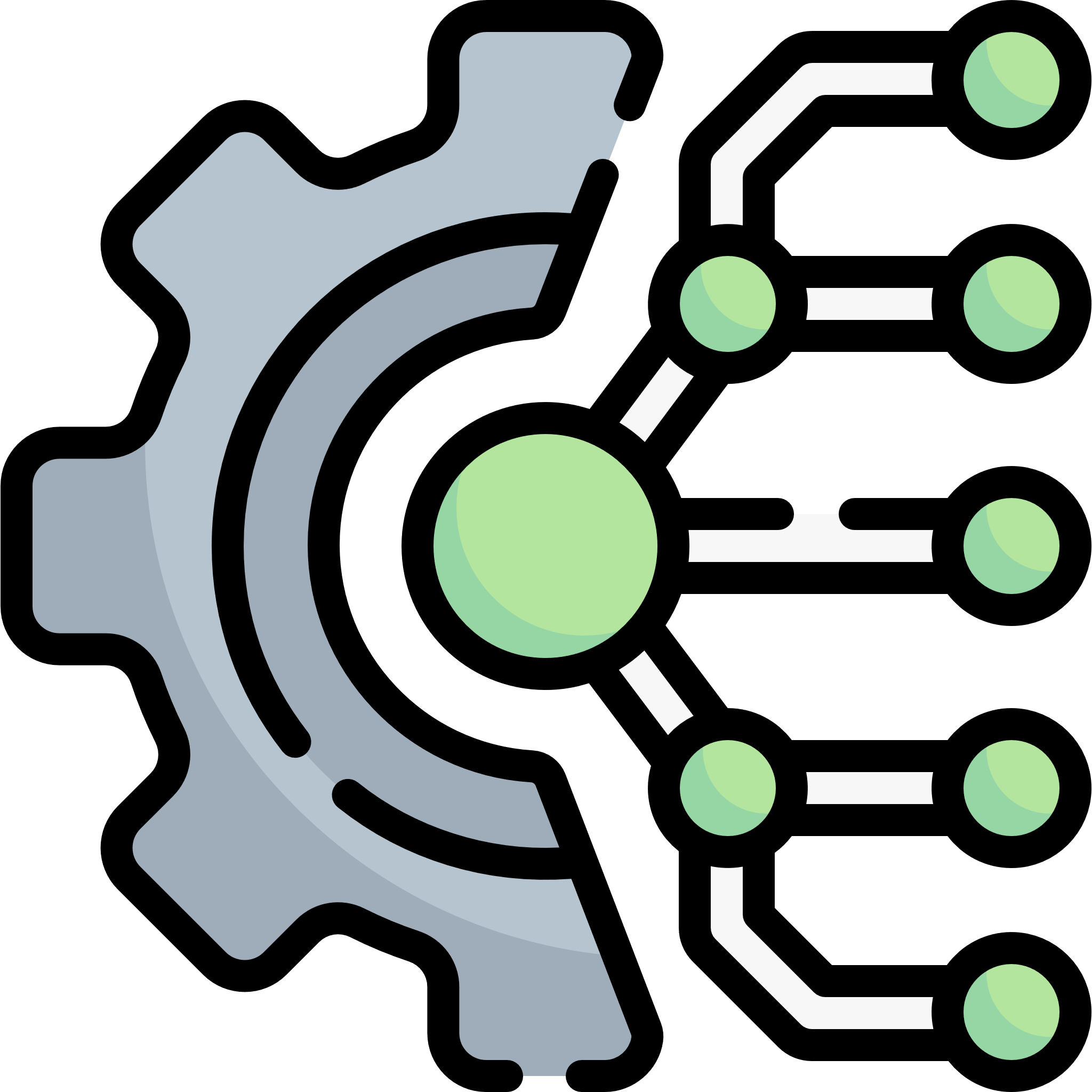 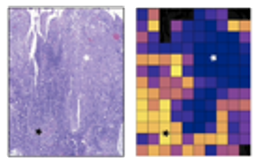 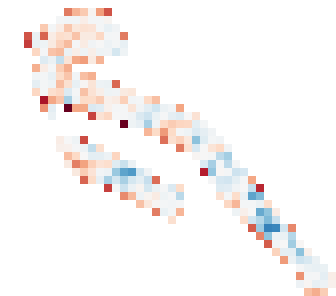 PBC
AIH
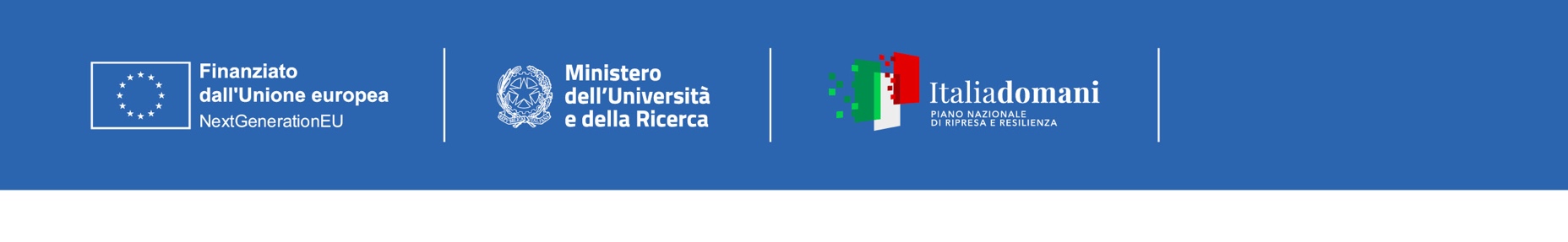 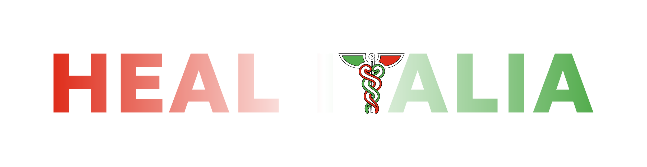 SPOKE 4Precision Diagnostics
Previsioni dopo la chiusura del progetto
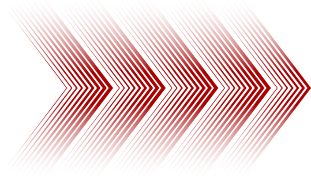 Rendere la diagnostica di precisione la nuova frontiera della diagnosi e gestione di patologie  rare, croniche e tumorali
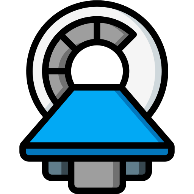 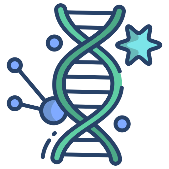 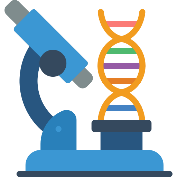 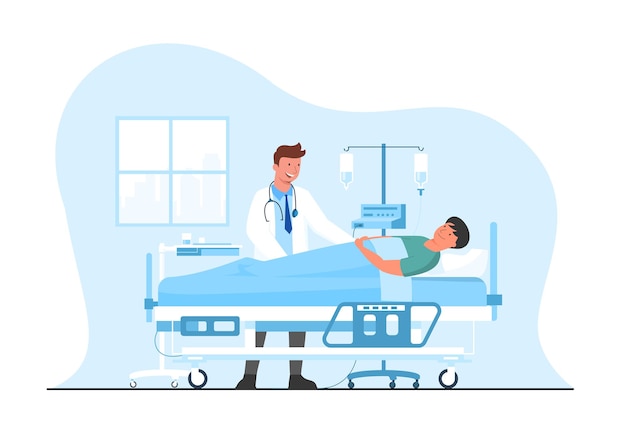 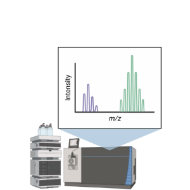 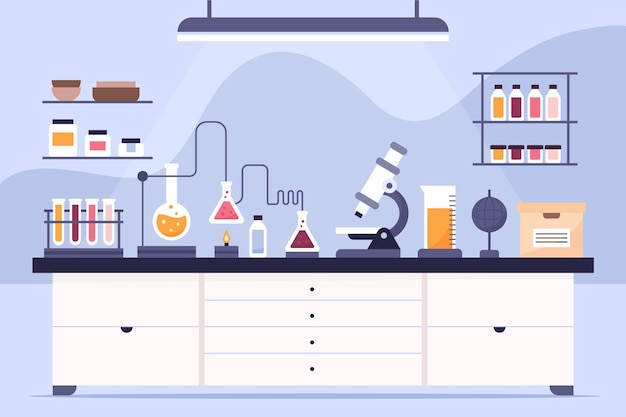 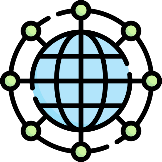 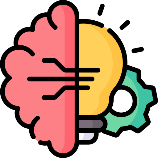 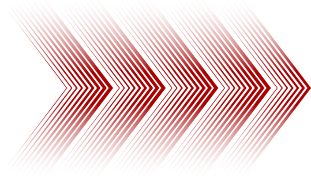 PAZIENTE
LABORATORIO
DIAGNOSTICA DI PRECISIONE
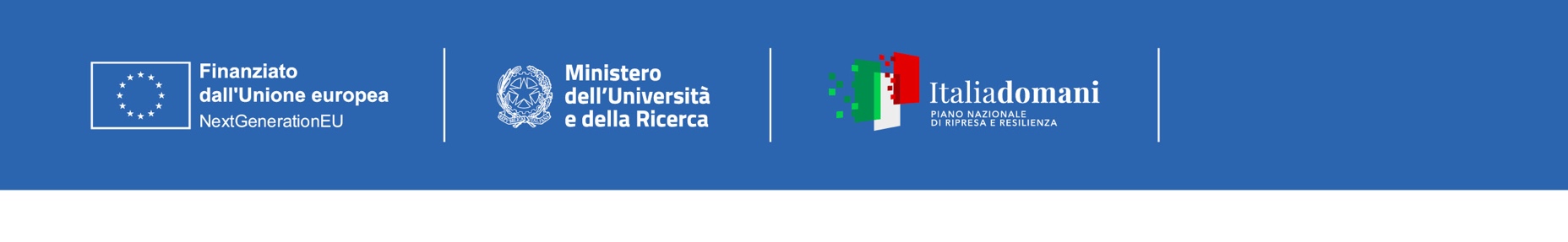 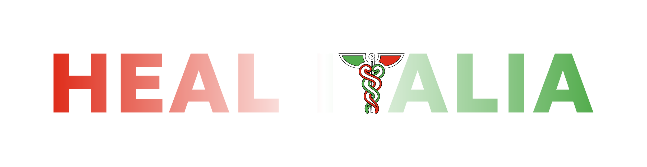